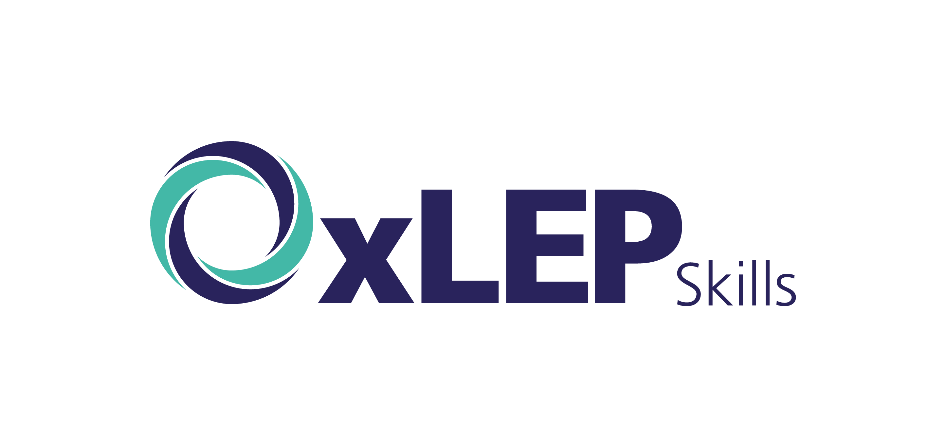 Finding Their Future
In association with VotesforSchools
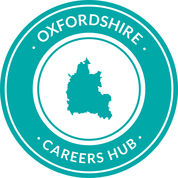 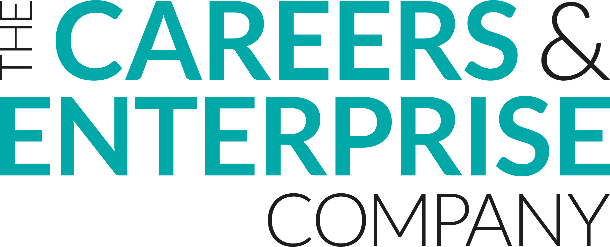 ©VotesforSchools 2023
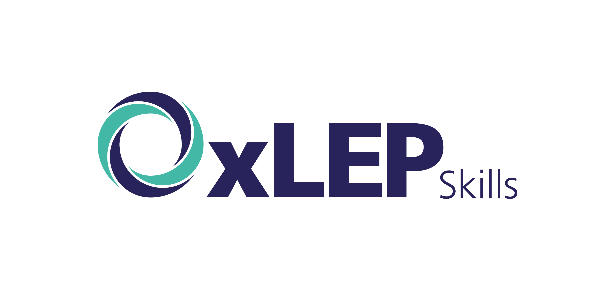 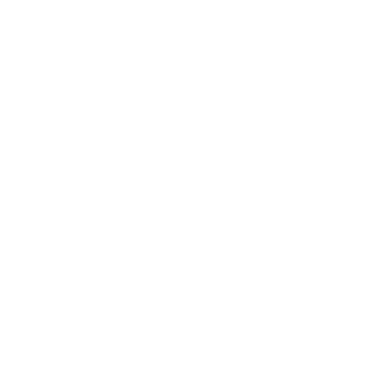 A fabulous future in Oxfordshire?
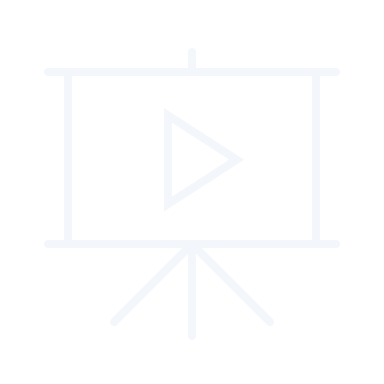 Time to find out more about the fabulous future waiting for you in Oxfordshire…
There are over 350,000 people working in Oxfordshire and over 50,000 people are self-employed.
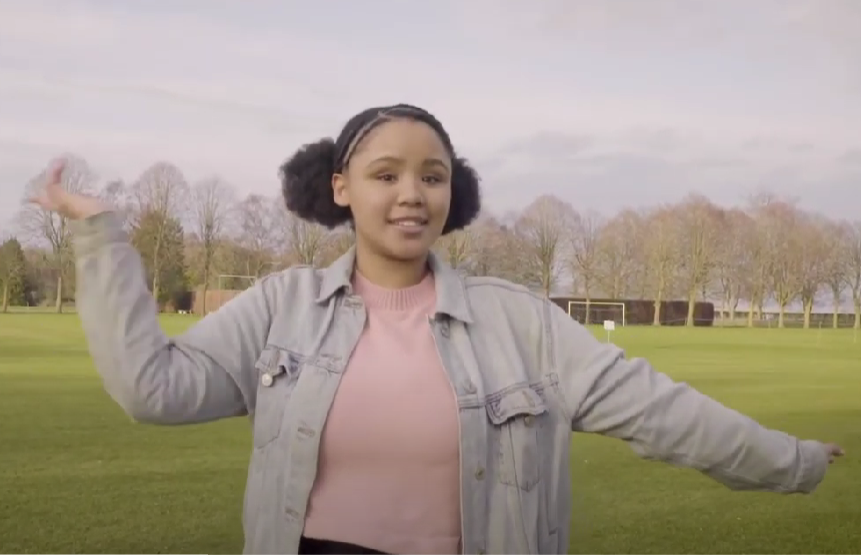 0:00-3:54
Click the image to watch The WOW Show film.
https://safeshare.tv/x/528251568
©VotesforSchools 2023
[Speaker Notes: YouTube Video Link: https://www.youtube.com/channel/UCXDSgY0E_aACHXcSqX14YNg
SafeShare Video Link: https://safeshare.tv/x/sualeIxU3F4

Images
Via video]
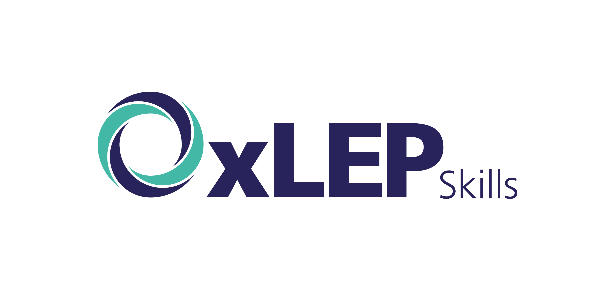 Opportunities in Oxfordshire
1
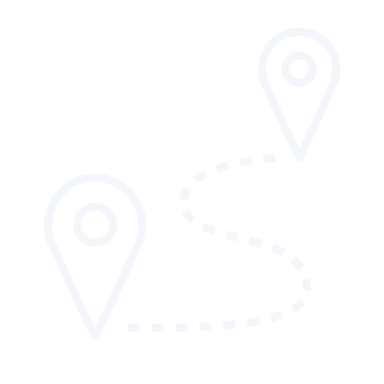 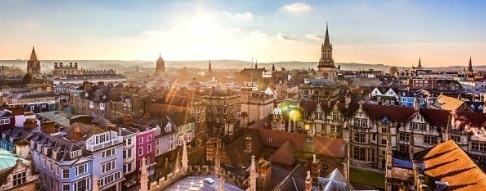 Have you thought about your future yet?  What do you enjoy?
Whatever your interests, there is something for you!
There are lots of great opportunities in many different sectors across Oxfordshire. A great future awaits...
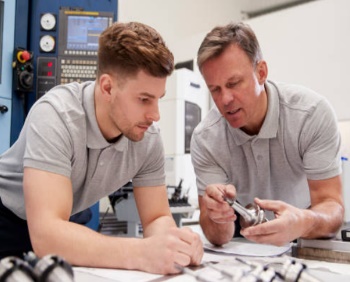 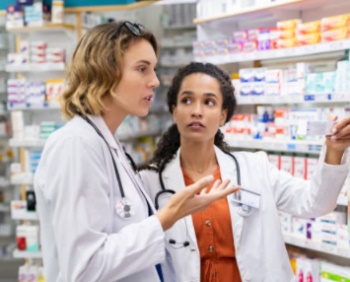 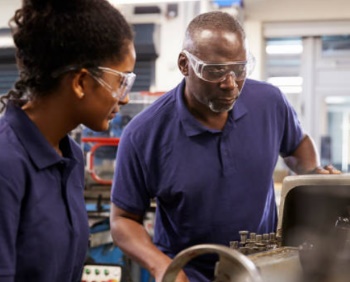 Whether you want an apprenticeship, T Levels, further education or to study for a degree, Oxfordshire has a pathway that would suit you.
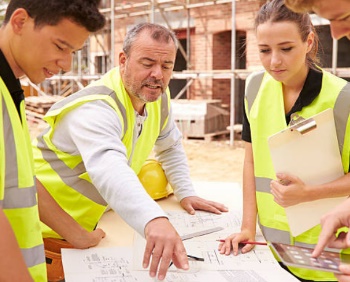 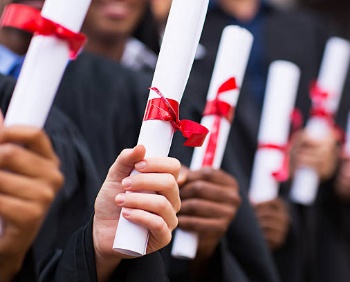 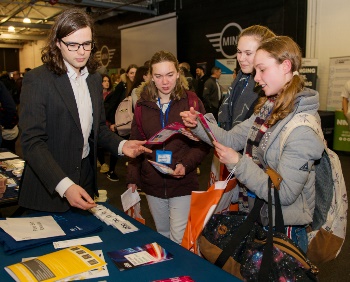 ©VotesforSchools 2023
[Speaker Notes: Images
iStock
OxLEP]
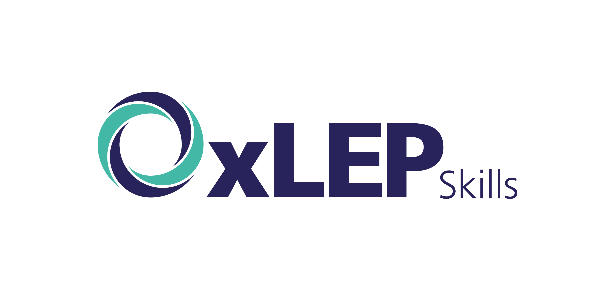 What’s in your area?
2
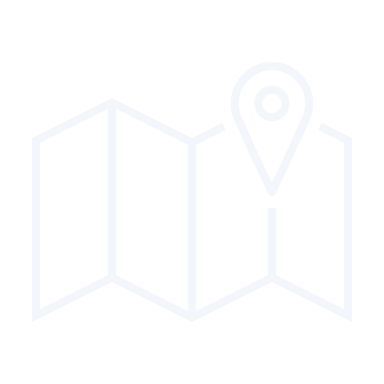 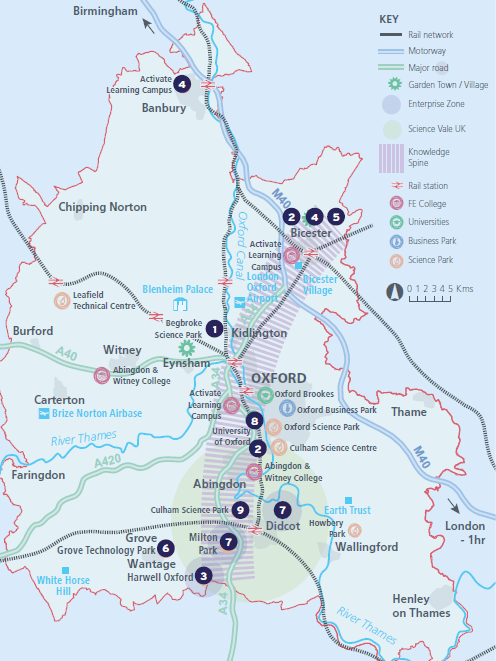 Pair discussion (2-3 mins)
Talk to a partner about what opportunities you know about in your local area. What do people you know do as their career?
There are opportunities in health, space, tourism, creative industries, construction and so much more.
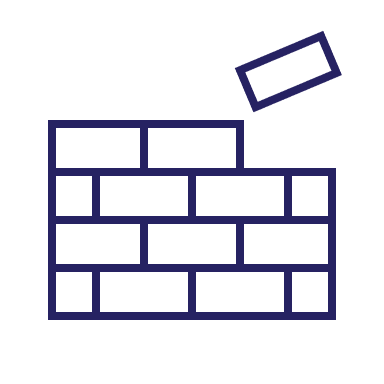 No matter where you live in Oxfordshire, there is an amazing opportunity waiting for you.
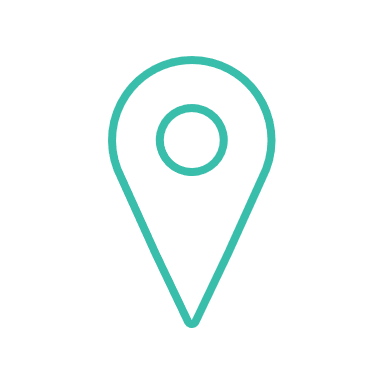 During this presentation, you are going to find out about how one company can have a variety of different roles and career choices!
©VotesforSchools 2023
[Speaker Notes: Images
OxLEP

References
https://www.oxfordshirelep.com/sites/default/files/uploads/OxLEPLMIReportAugust2020.pdf]
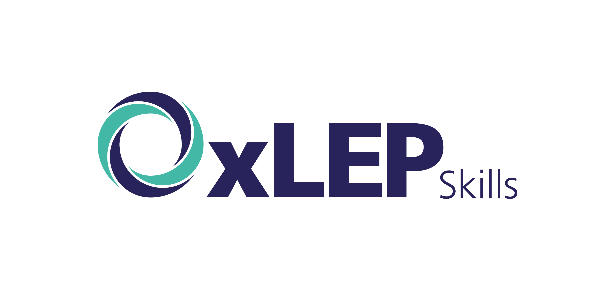 Meet RAL Space
3
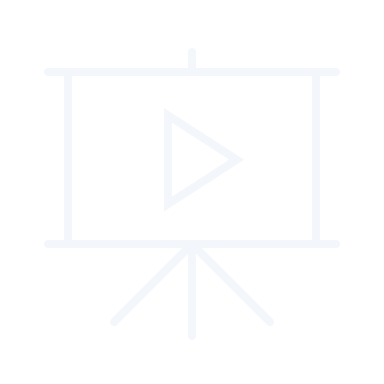 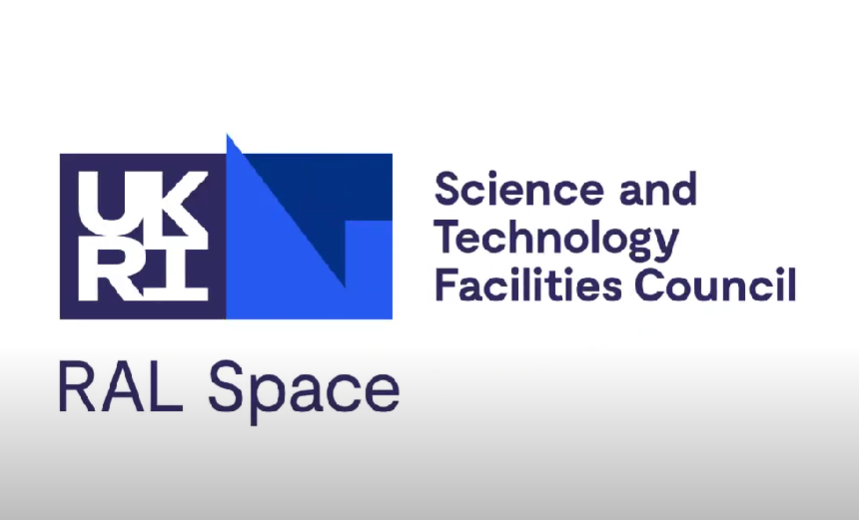 0:00-1:48
Click on the image to see more of RAL Space’s incredible work.
©VotesforSchools 2023
https://safeshare.tv/x/9Nr6lohmbhY
[Speaker Notes: YouTube Video Link: https://www.youtube.com/watch?v=9Nr6lohmbhY
SafeShare Video Link: https://safeshare.tv/x/9Nr6lohmbhY

Images
Via RAL Space]
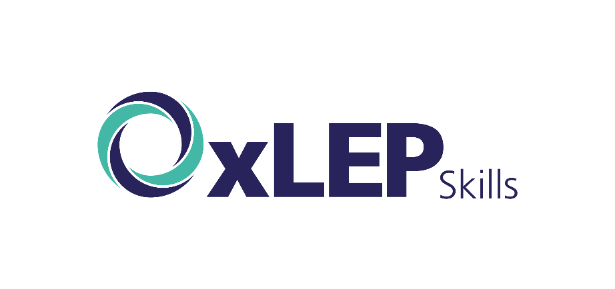 Meet RAL Space
3
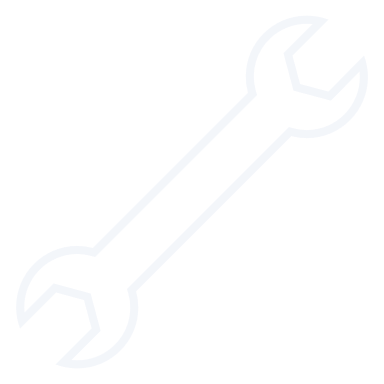 RAL Space employs around 330 people in Oxfordshire.
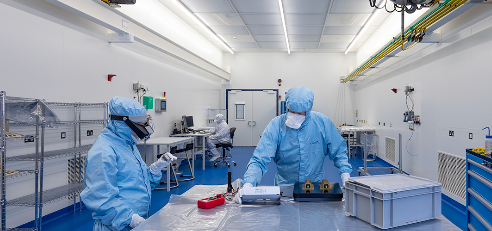 Activity (2-3 mins)
Click the image to go to the virtual tour.
They design and build space instruments, research space and develop space technologies for private and Government space exploration.
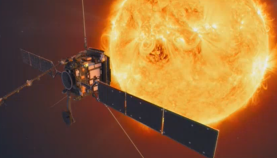 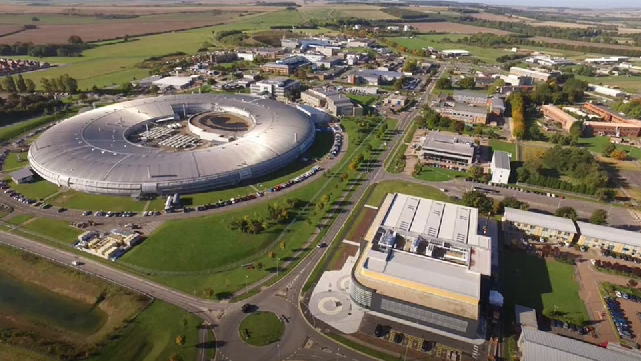 [Speaker Notes: Virtual Tour link: https://www.ralspace.stfc.ac.uk/Virtual%20Tour/RALSpaceV1/index.aspx

Images
Via video 

References
https://www.ralspace.stfc.ac.uk/Pages/home.aspx]
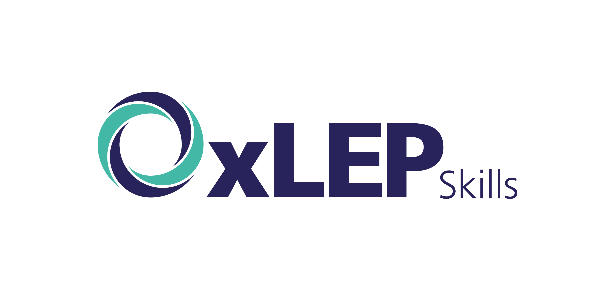 The science of thermal engineering
4
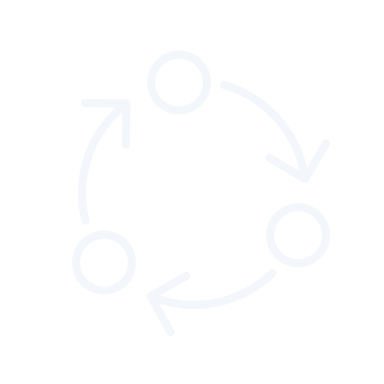 Discussion (2-3 mins)
Talk to a partner: what do you know about the transfer of heat? The next three slides will explain more!
Once an instrument has been designed, scientists, technicians and engineers solve the problems that arise to build it successfully.
©VotesforSchools 2023
[Speaker Notes: Images
Microsoft Office 365

References
1) https://dictionary.cambridge.org/dictionary/english/conduction]
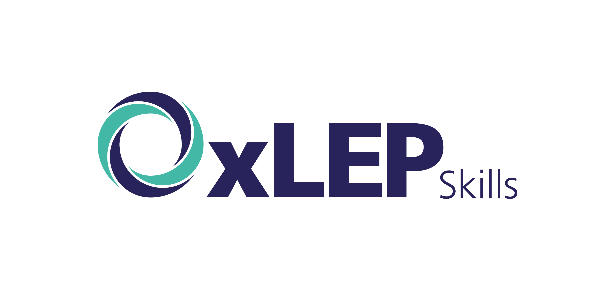 The science of thermal engineering
4
Definition: Conduction
The transfer of heat via direct contact.
The first method of heat transfer to consider is conduction.
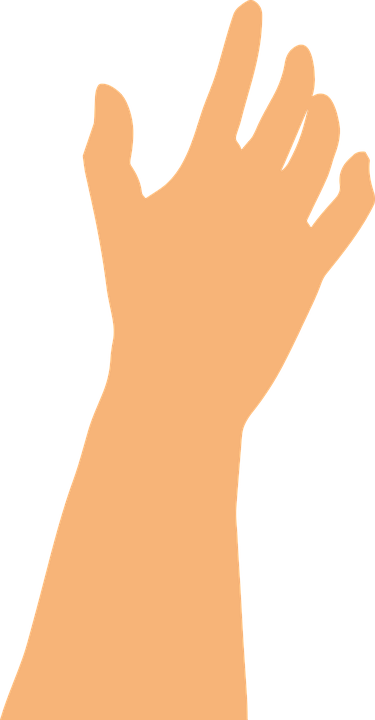 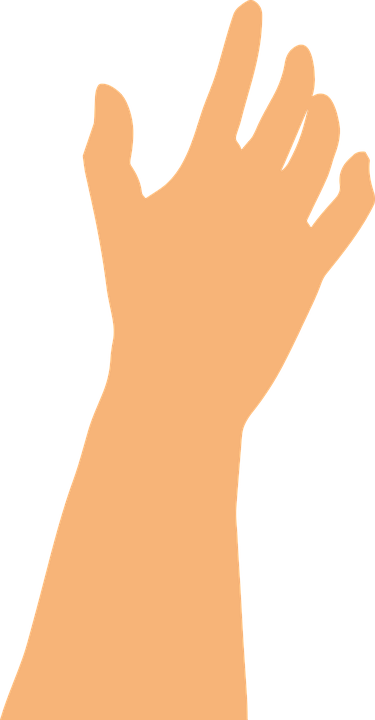 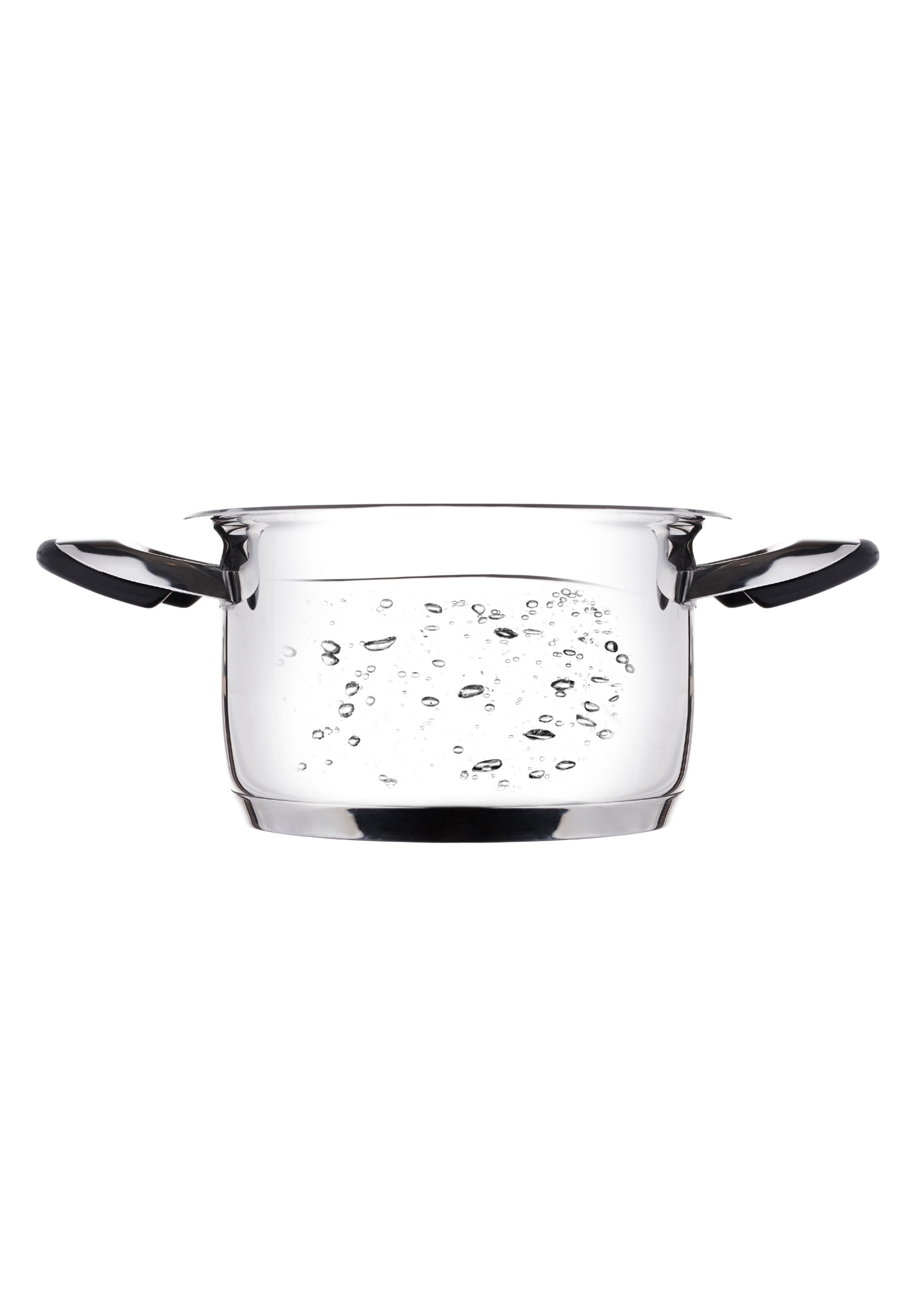 Thermal engineering is about understanding heat transfer processes. This is important in space.
©VotesforSchools 2023
[Speaker Notes: Images
iStock
Pixabay

References
https://dictionary.cambridge.org/dictionary/english/conduction]
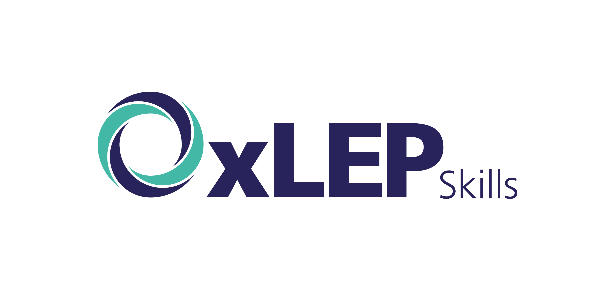 The science of thermal engineering
4
Definition: Convection
The transfer of heat through a liquid or gas caused by molecular movement.
The second method of heat transfer to think about is convection.
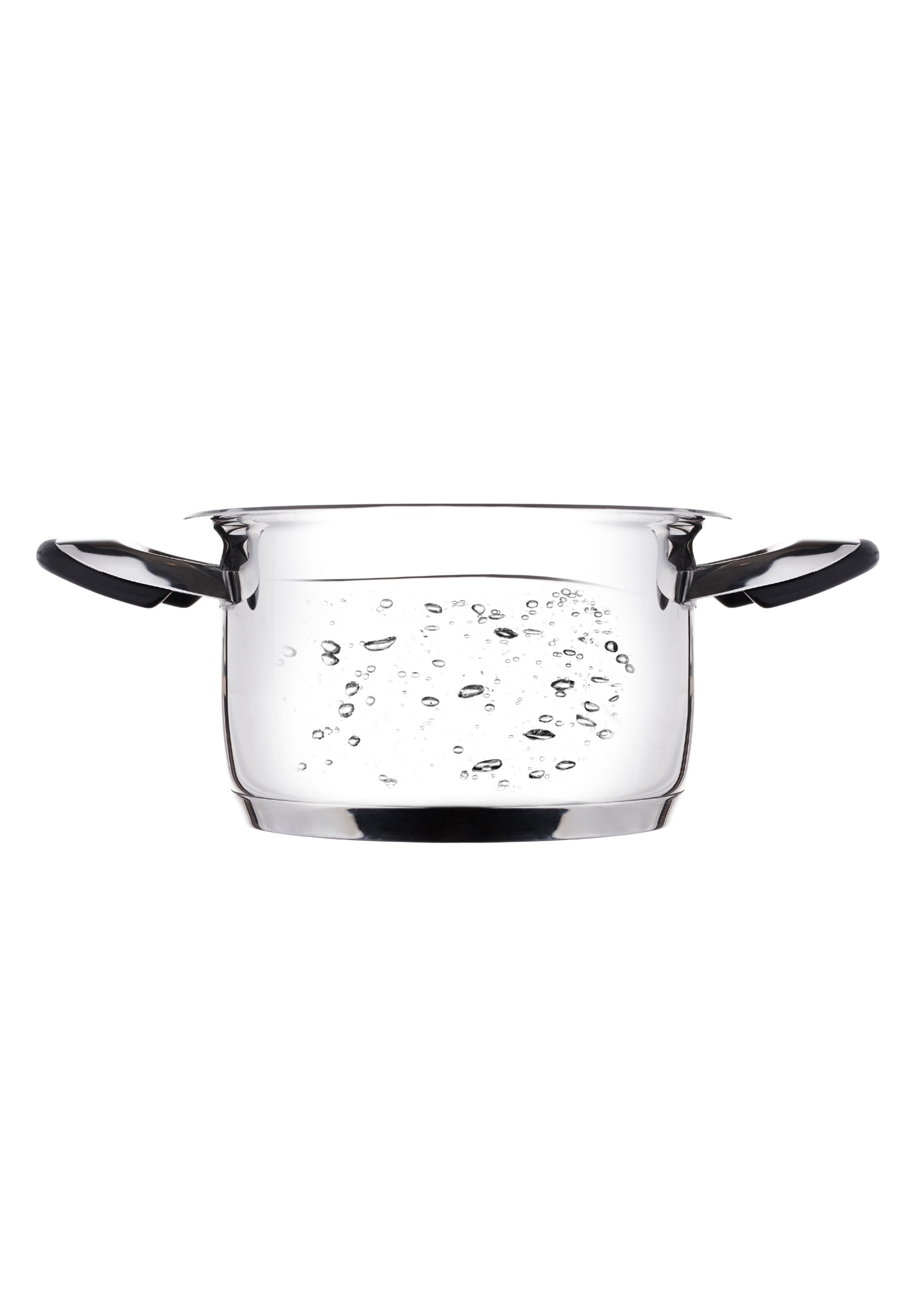 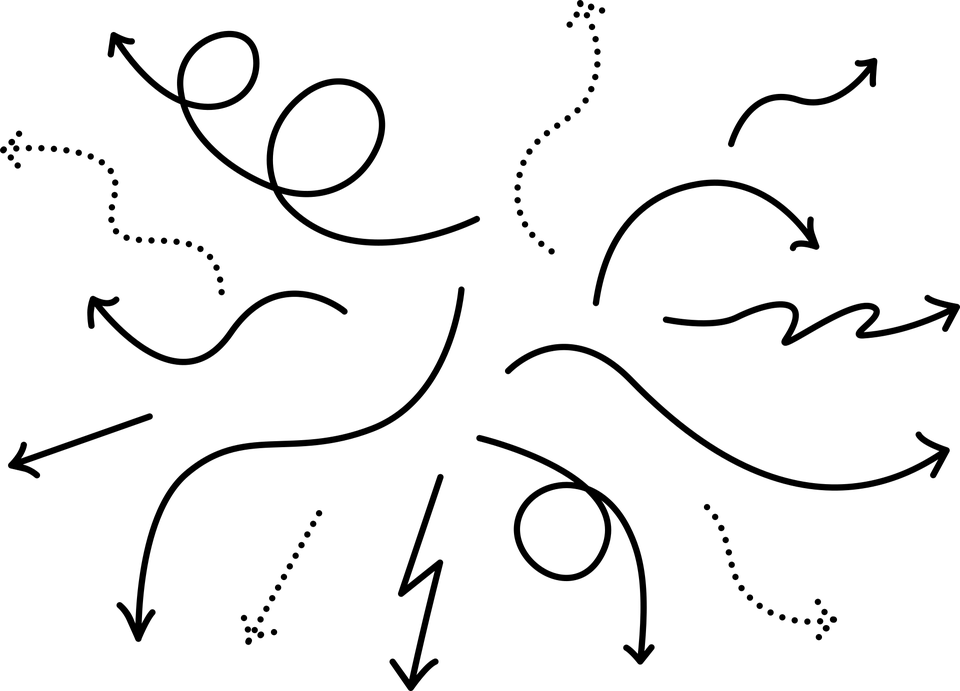 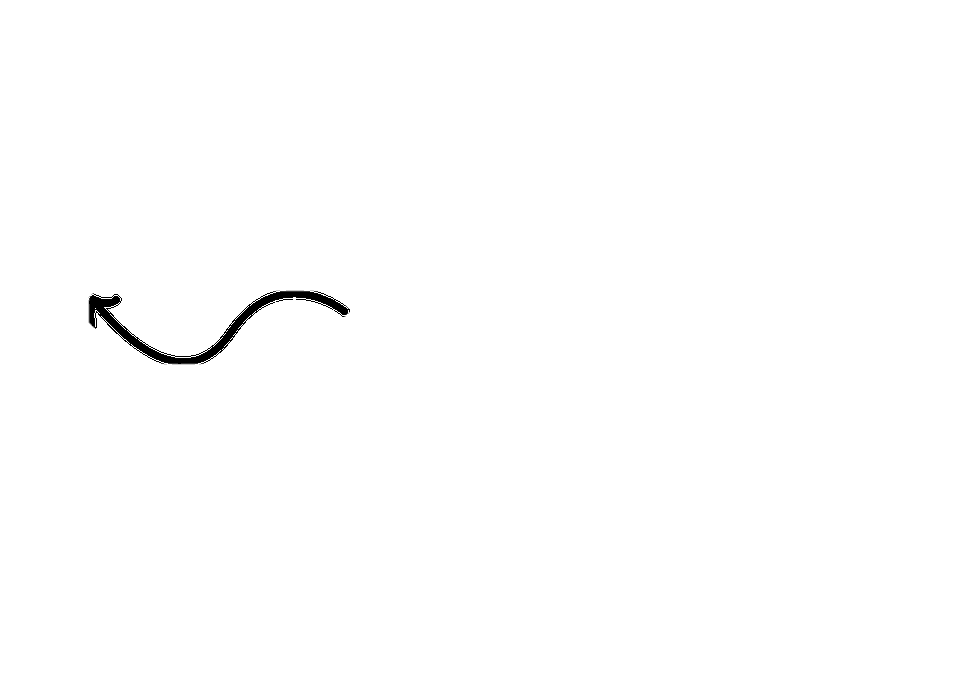 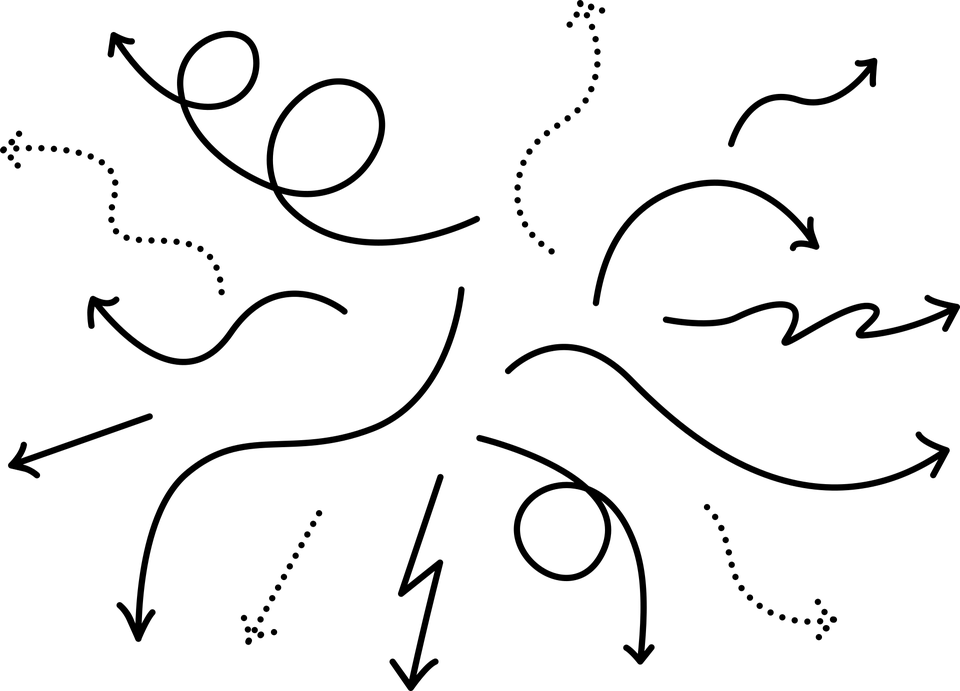 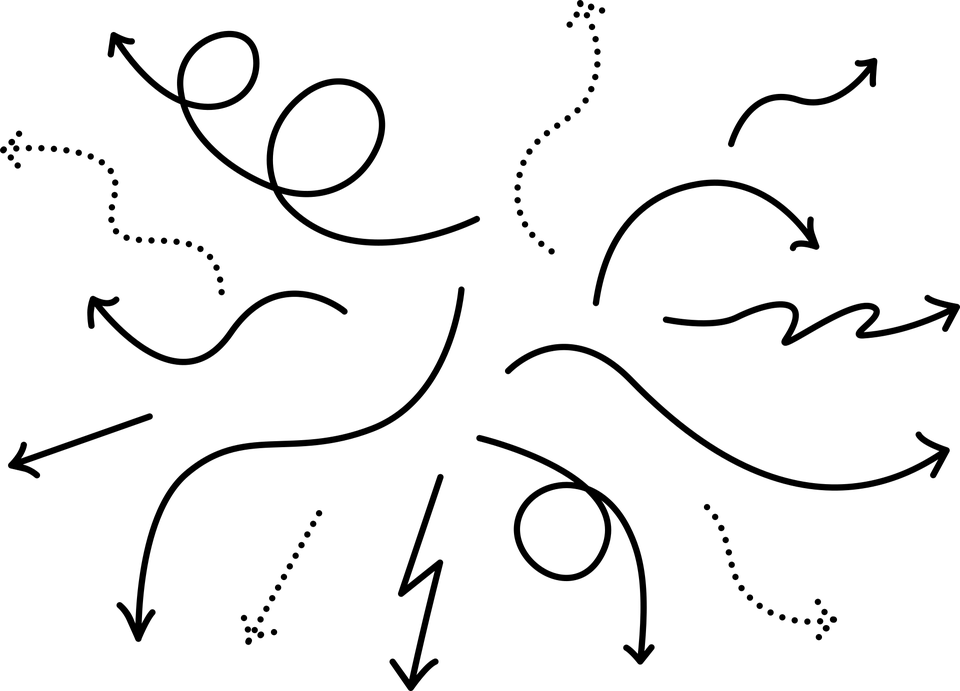 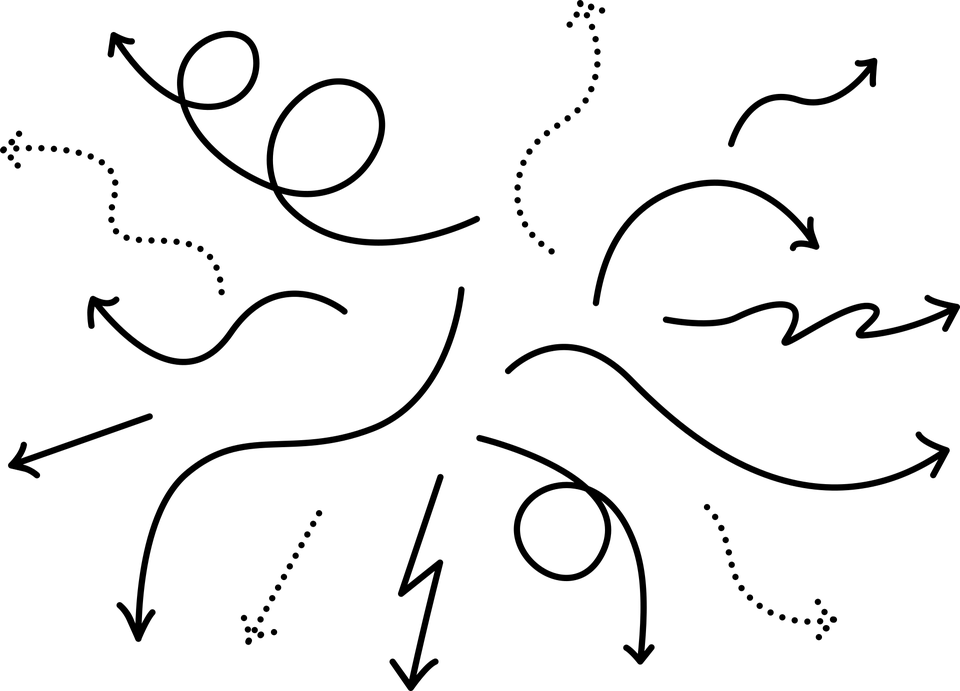 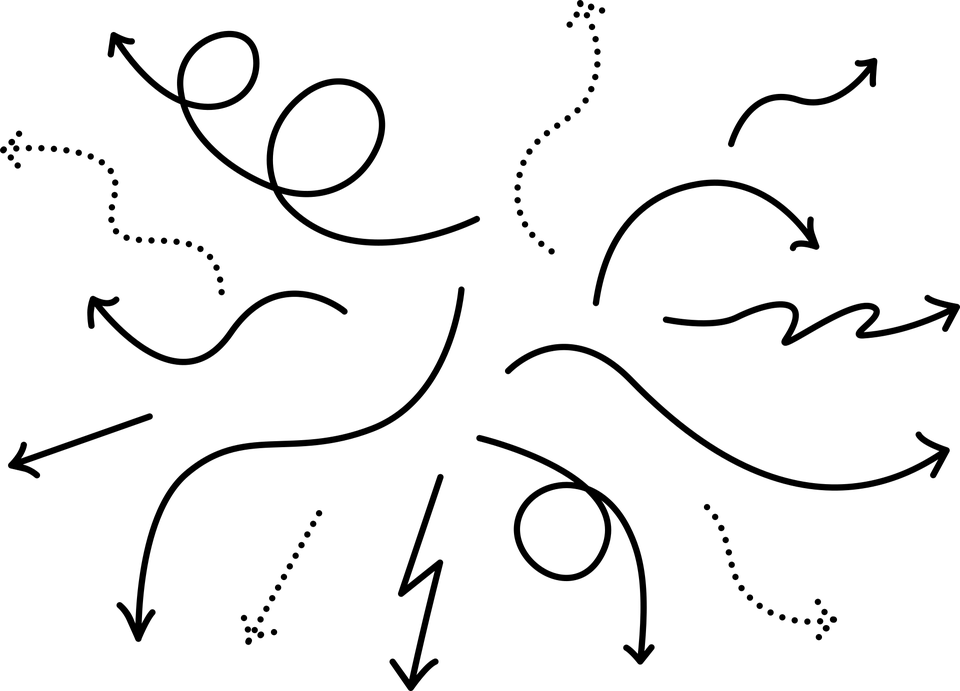 When designing and building instruments for space, it is very important to understand the process fully.
©VotesforSchools 2023
[Speaker Notes: Images
iStock
Pixabay

References
https://dictionary.cambridge.org/dictionary/english/convection]
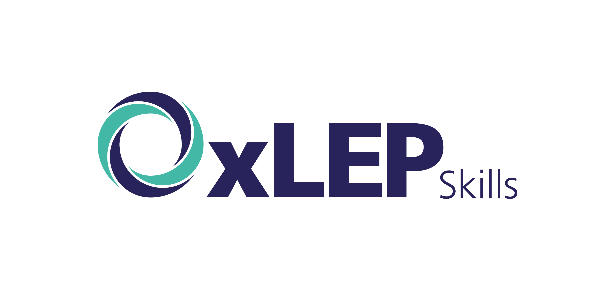 The science of thermal engineering
4
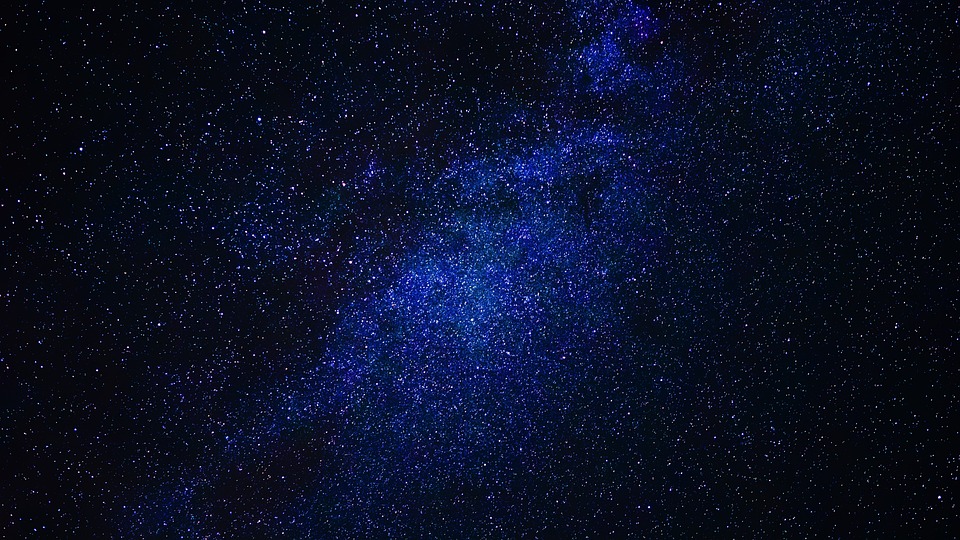 Conduction and convection in space is very different as it is a vacuum and so the particles are not there to transfer heat.
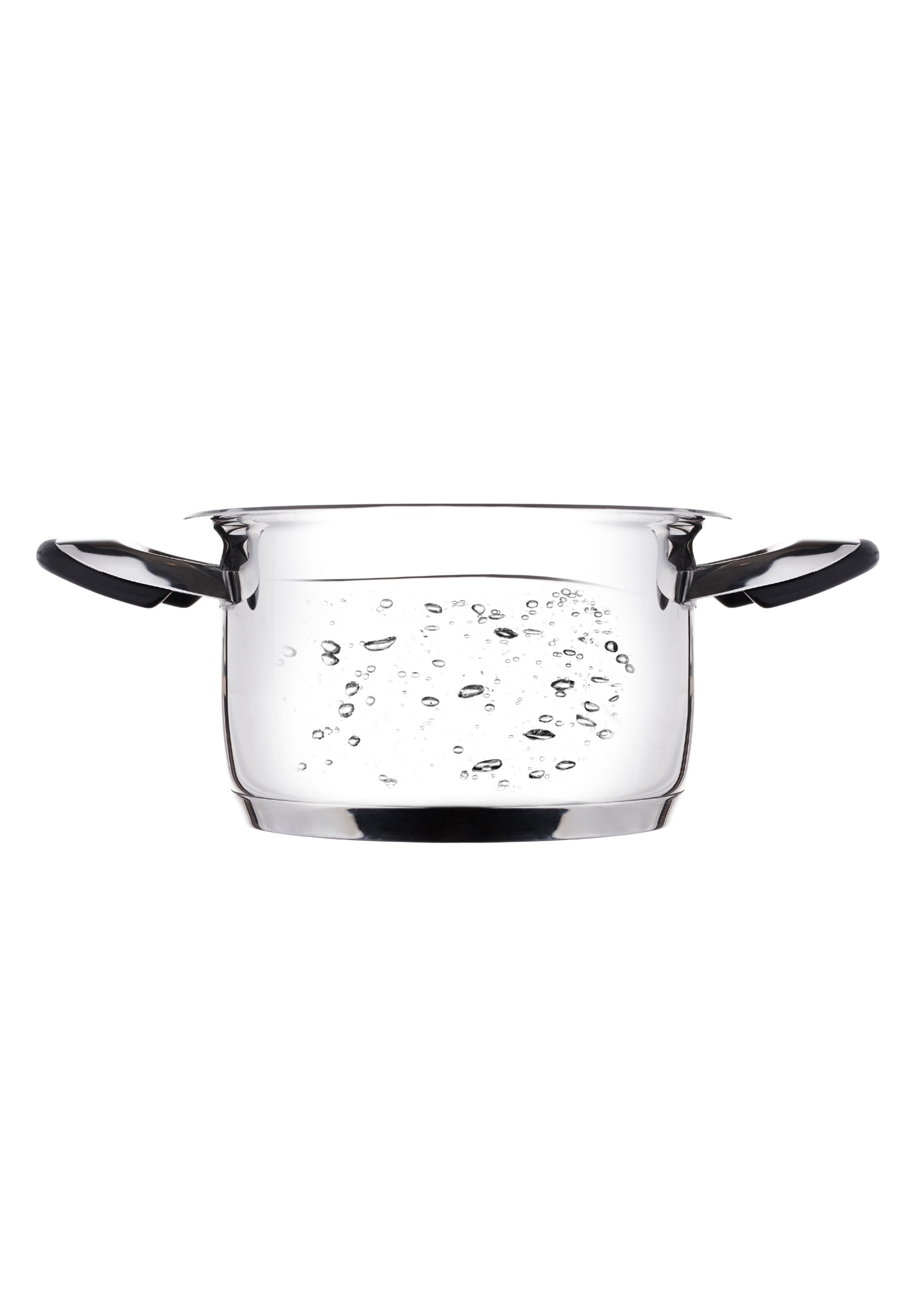 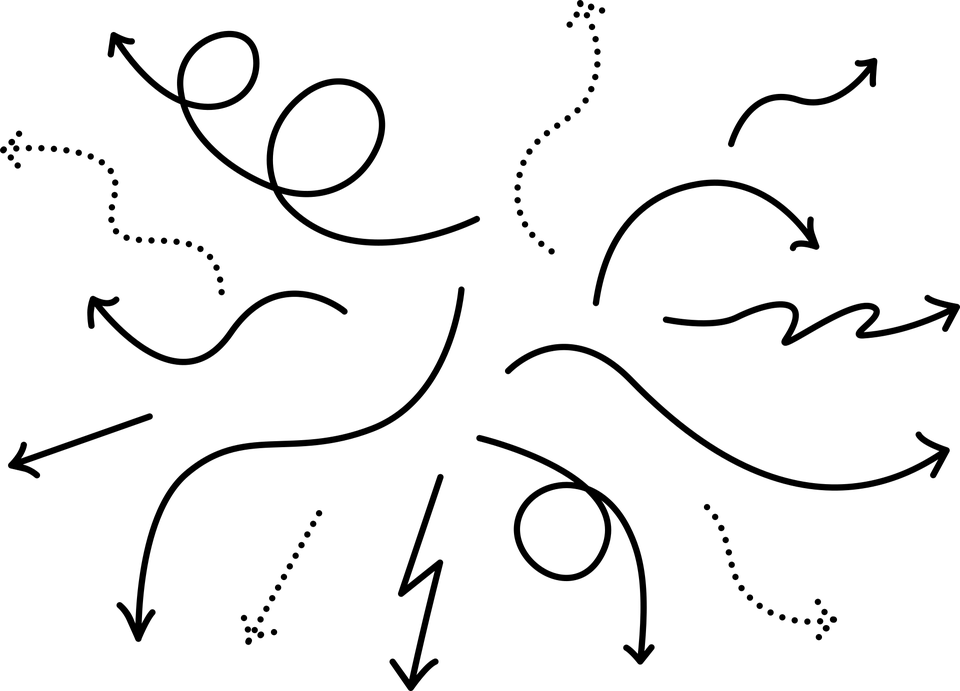 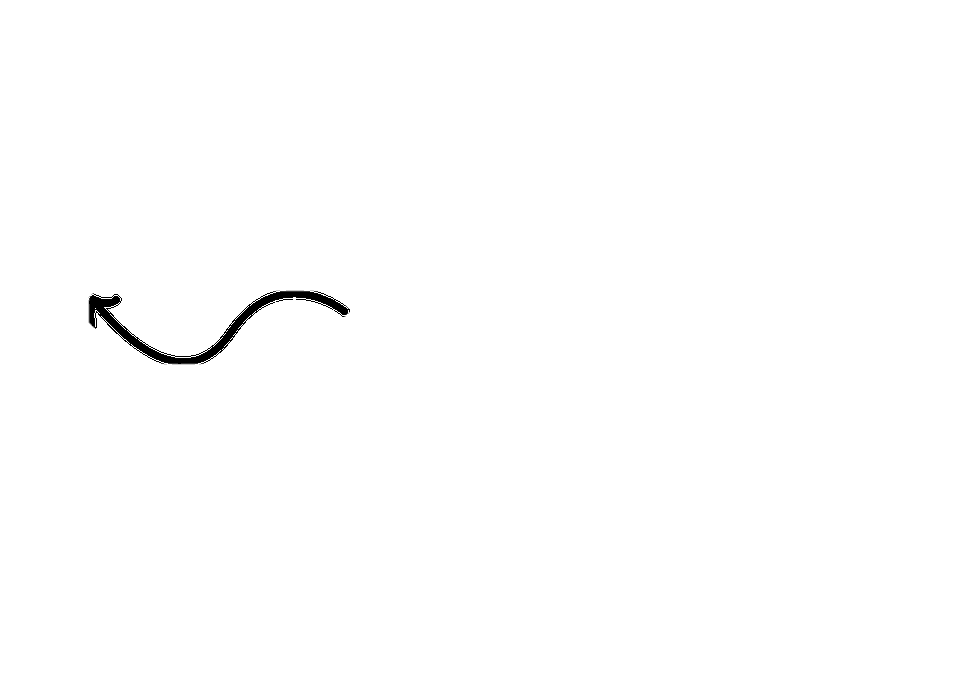 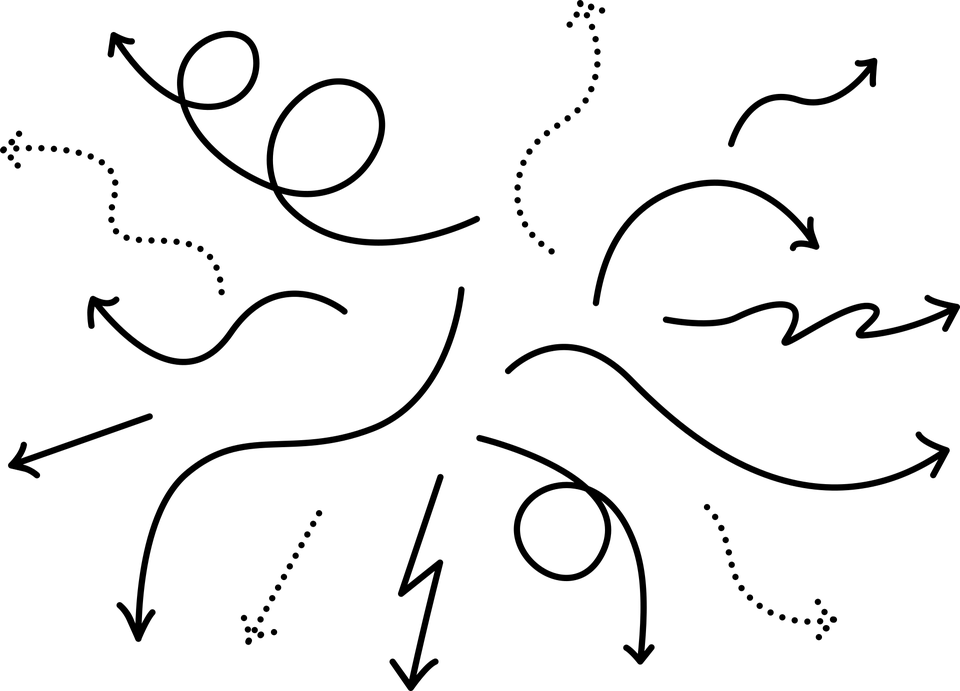 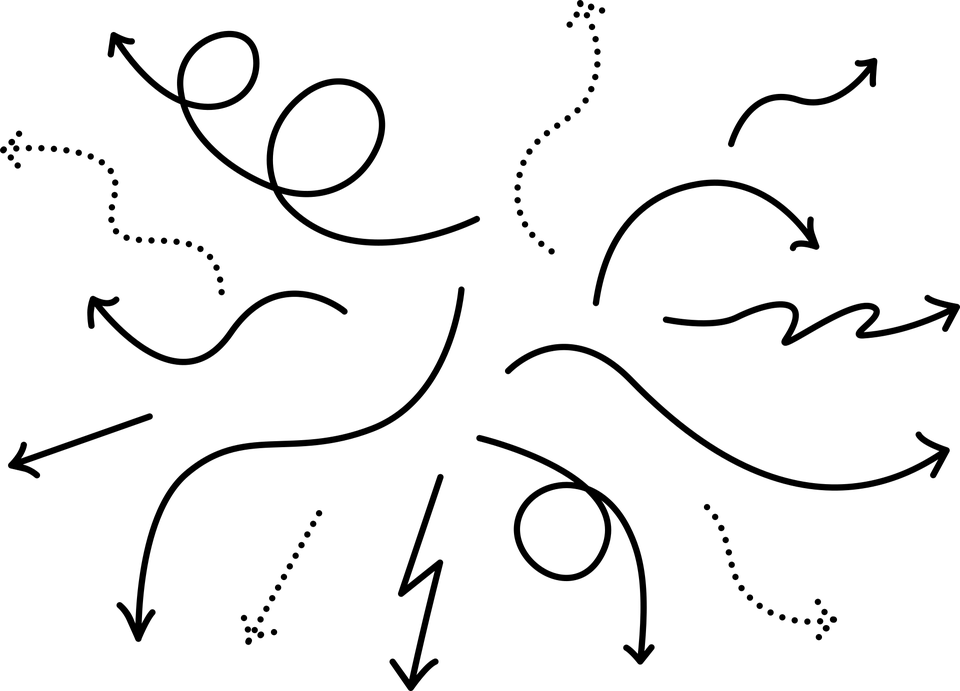 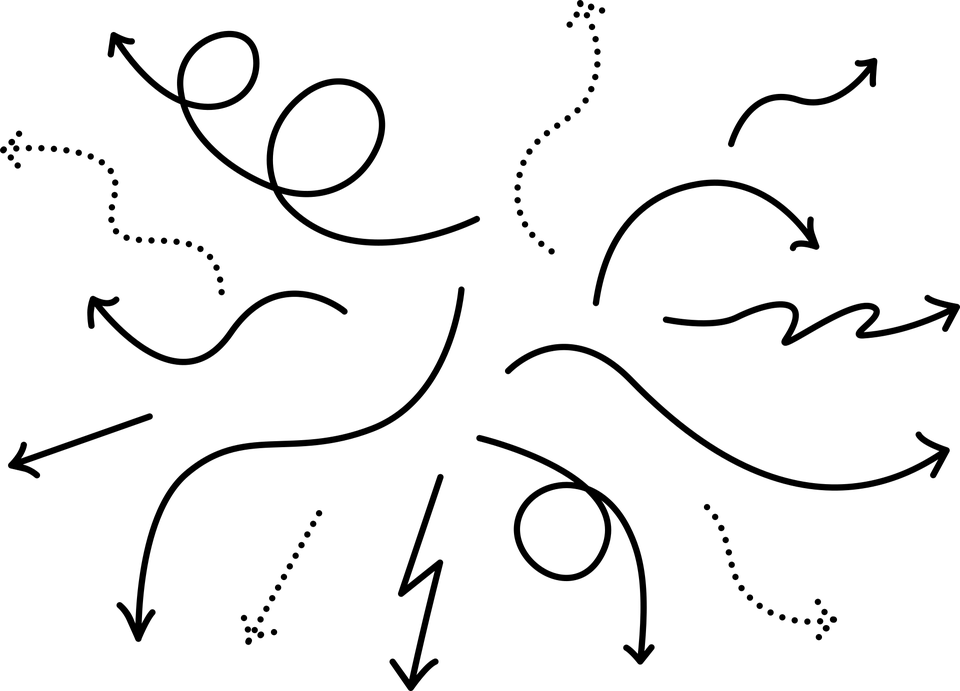 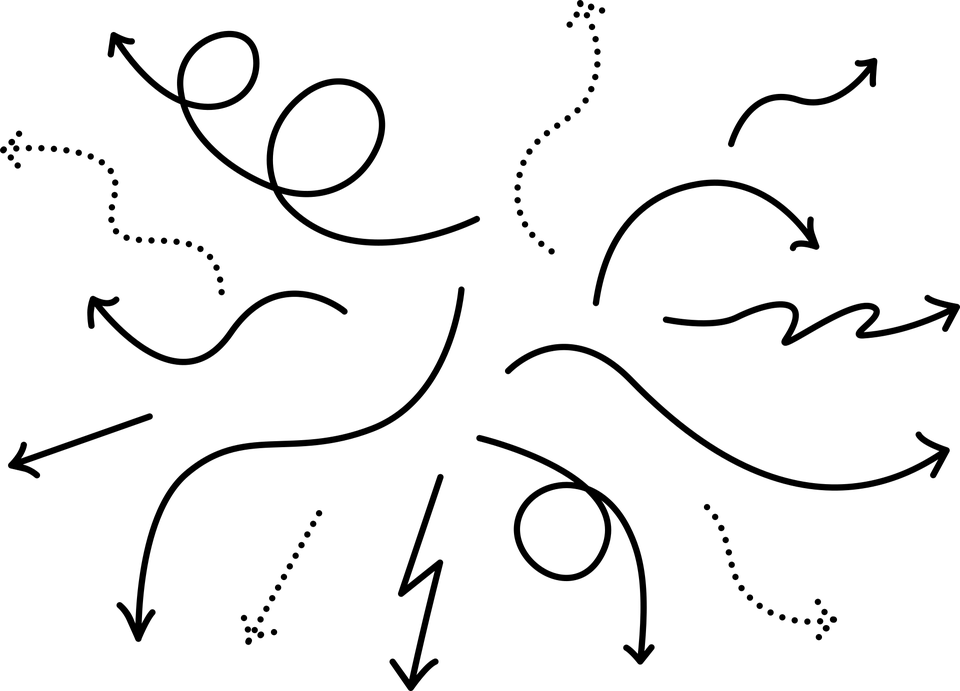 Definition: Vacuum
A space which has little or no matter.
©VotesforSchools 2023
[Speaker Notes: Images
iStock
Pixabay

References
https://dictionary.cambridge.org/dictionary/english/vacuum]
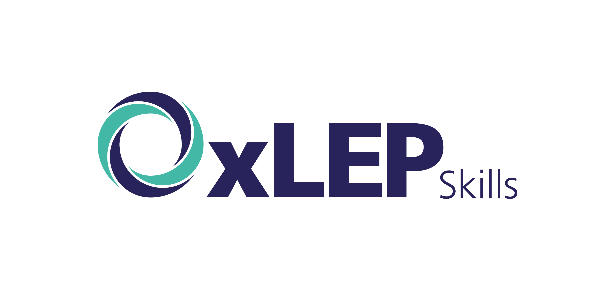 The science of thermal engineering
4
Definition: Radiation
  The transfer of heat through electromagnetic radiation.
The third method of heat transfer to think about is radiation.
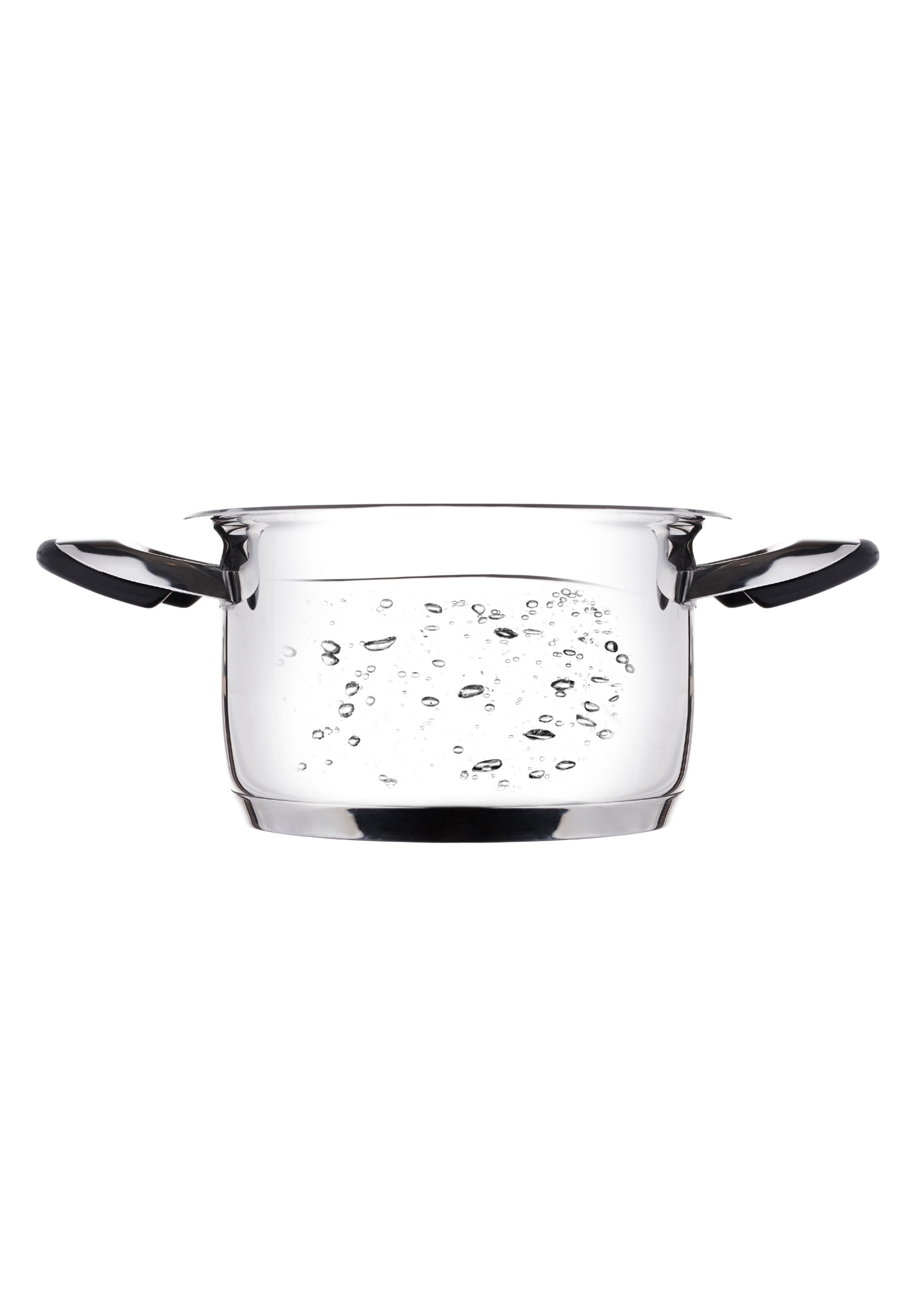 Challenge: 
What problems might radiation cause for an instrument designed for space?
©VotesforSchools 2023
[Speaker Notes: Images
iStock
Pixabay

References
https://dictionary.cambridge.org/dictionary/english/radiation]
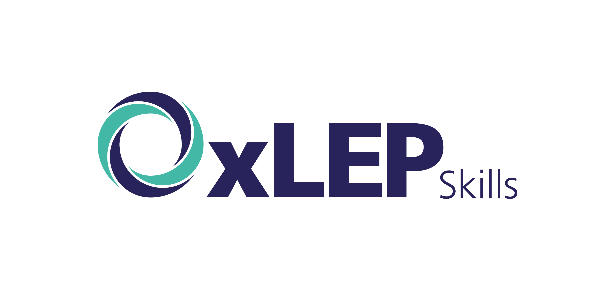 The science of thermal engineering
4
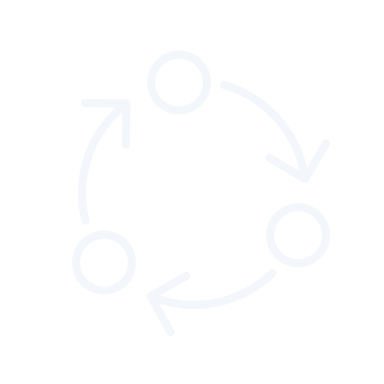 When a piece of instrumentation is designed and created for space, lots of people are involved at each step.
It will take years, but the last step before it is launched into space is to test it.
The tests make sure it will do what it was built to do, while also guaranteeing that it will keep working for a very long time.
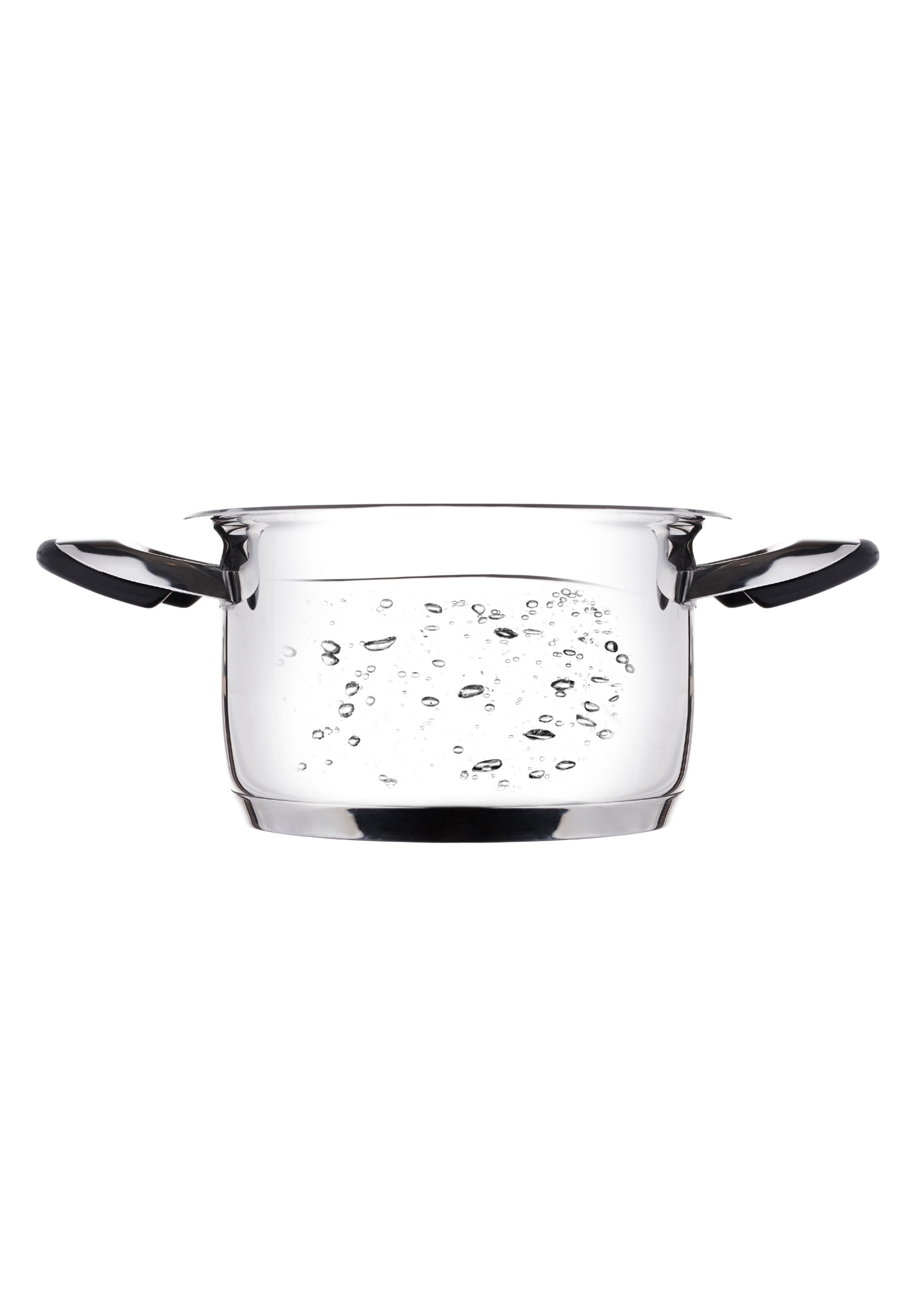 ©VotesforSchools 2023
[Speaker Notes: Images
iStock]
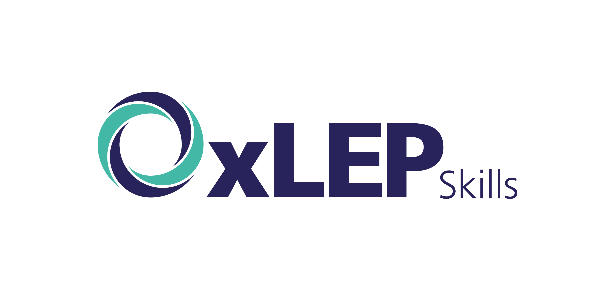 Why is this important for space?
5
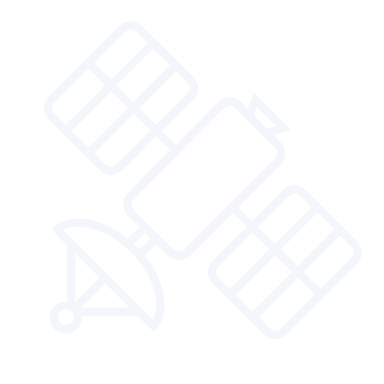 When millions of pounds have been spent on this technology, it needs to be protected against the conditions in space. Take a look at the table below to see the temperatures at which things will still work.
Discussion (2-3 mins)
Why do you think temperature is important for space instrumentation? What happens if something breaks?
Space can be extremely cold.
It can also be really warm due to the Sun’s radiation.
Challenge: 
Is there an “optimum” temperature for all of these components?
©VotesforSchools 2023
[Speaker Notes: References
https://www.ralspace.stfc.ac.uk/Pages/home.aspx]
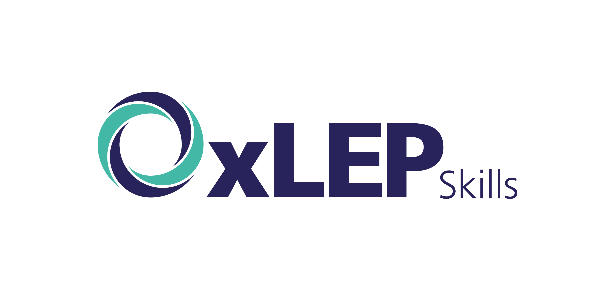 Protecting the temperature of instruments
6
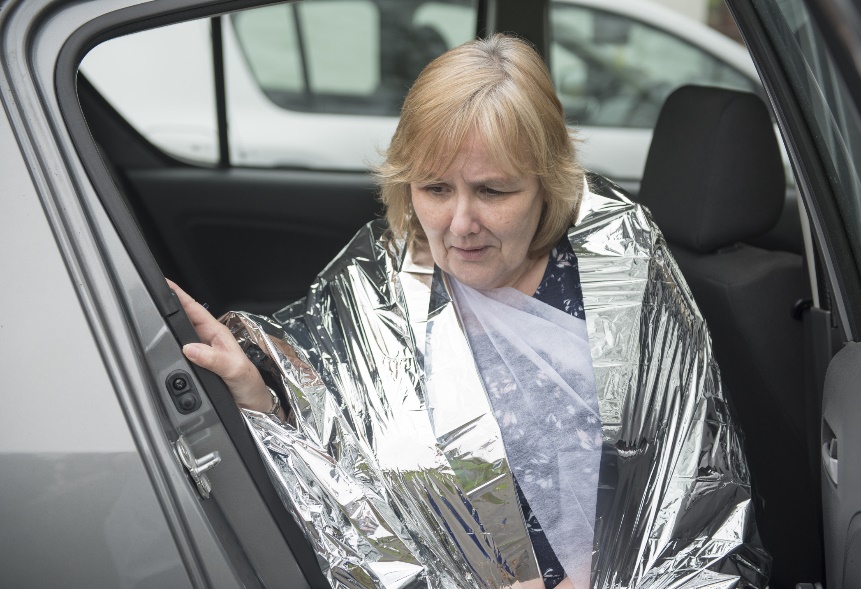 Discussion (2 mins)
Have you ever seen blankets used for sportspeople at the end of an event such as a race? What do they look like?
Reflection (1 min)
What processes take place to make the blanket effective?
©VotesforSchools 2023
[Speaker Notes: Images
iStock

References
https://www.ralspace.stfc.ac.uk/Pages/Multi-Layer-Insulation-Facility.aspx
https://www.ralspace.stfc.ac.uk/Pages/Multi-layer-insulation.aspx]
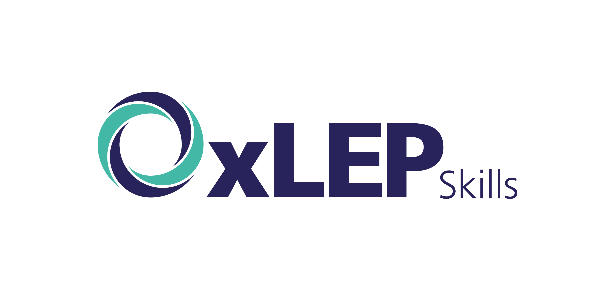 Protecting the temperature of instruments
6
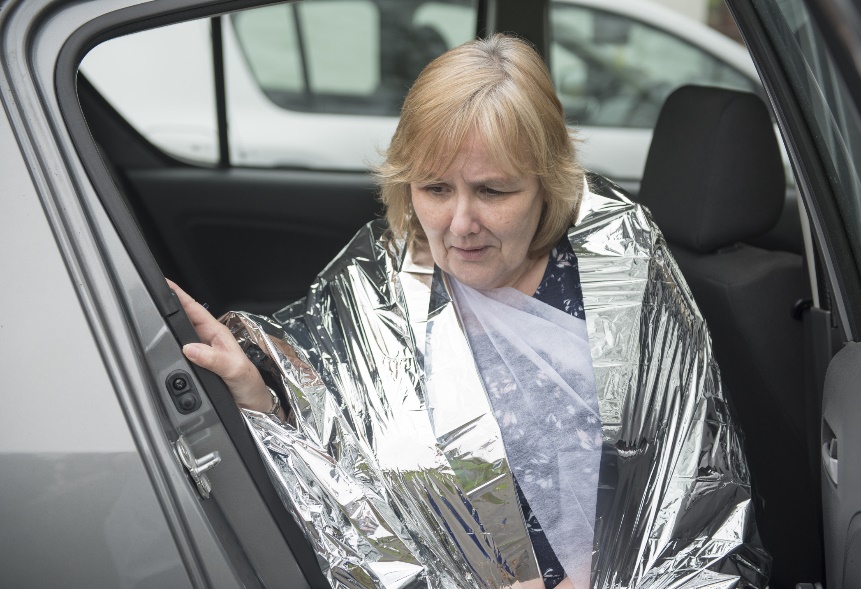 Active control
This is when something is actively done, like putting heating on the instrument to make sure it doesn’t freeze. It cannot be fixed if it breaks.
Passive thermal control
Passive control is less likely to break as it is a simple method of controlling temperature, like wrapping an instrument in a blanket.
©VotesforSchools 2023
[Speaker Notes: Images
iStock

References
https://www.ralspace.stfc.ac.uk/Pages/Multi-Layer-Insulation-Facility.aspx
https://www.ralspace.stfc.ac.uk/Pages/Multi-layer-insulation.aspx]
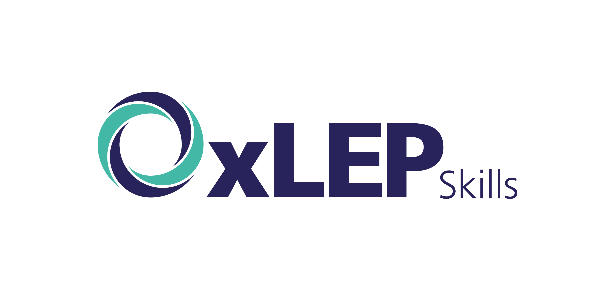 Protecting the temperature of instruments
6
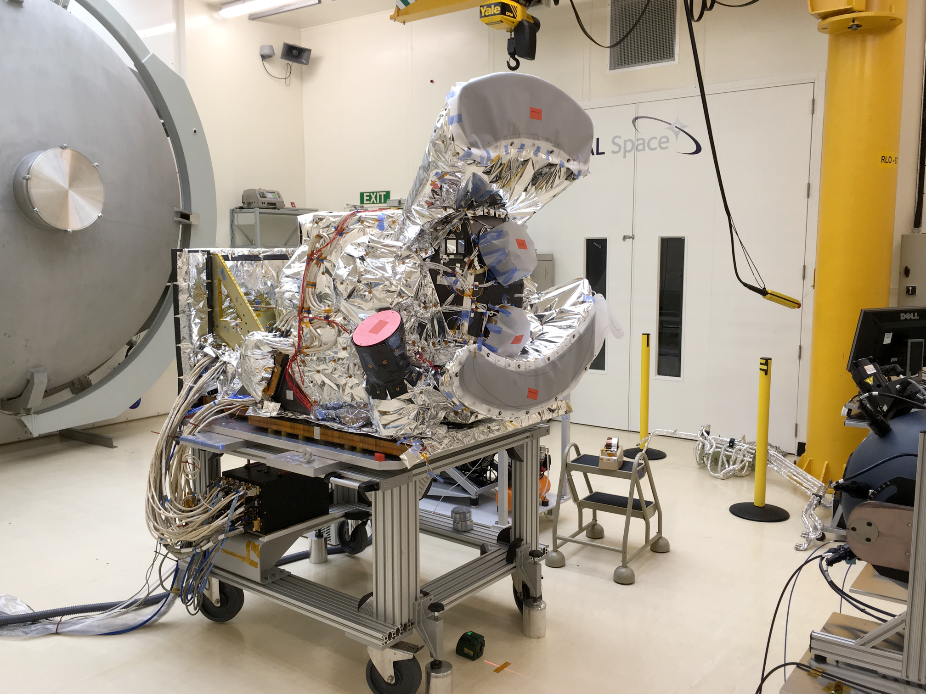 Here is an instrument wrapped in RAL Space multi-layer insulation.
Definition: Multi-Layer Insulation (MLI)
  Thin layers of foil separated by netting material.
It is a special kind of foil, not just the aluminium sort you can buy! It has special properties to make it strong.
©VotesforSchools 2023
[Speaker Notes: Images
Multi-Layer Insulation on SLSTR and MIRI - STFC RAL Space​​

References
https://www.ralspace.stfc.ac.uk/Pages/Multi-Layer-Insulation-Facility.aspx
https://www.ralspace.stfc.ac.uk/Pages/Multi-layer-insulation.aspx

Images
Multi-Layer Insulation on SLSTR and MIRI Credit: STFC RAL Space​​]
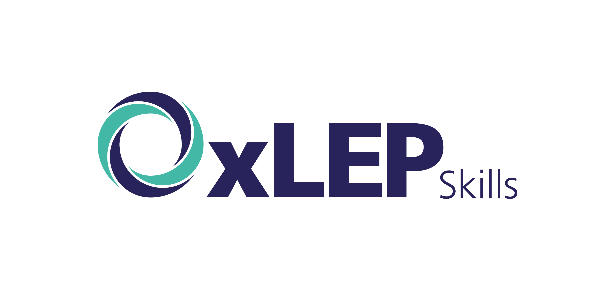 Protecting the temperature of instruments
6
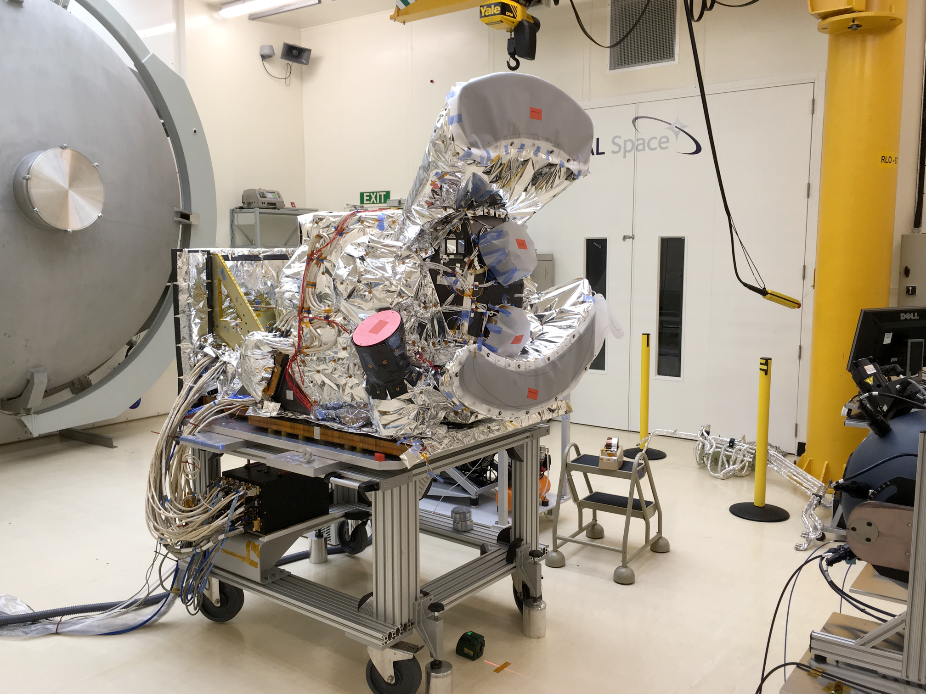 The foil is shiny to limit radiative heat transfer.
Discussion (2 mins)
Why do you think there is netting in between each layer of foil?
The net separates the layers of foil to prevent heat conduction.
©VotesforSchools 2023
[Speaker Notes: Images
Multi-Layer Insulation on SLSTR and MIRI - STFC RAL Space​​

References
https://www.ralspace.stfc.ac.uk/Pages/Multi-Layer-Insulation-Facility.aspx
https://www.ralspace.stfc.ac.uk/Pages/Multi-layer-insulation.aspx]
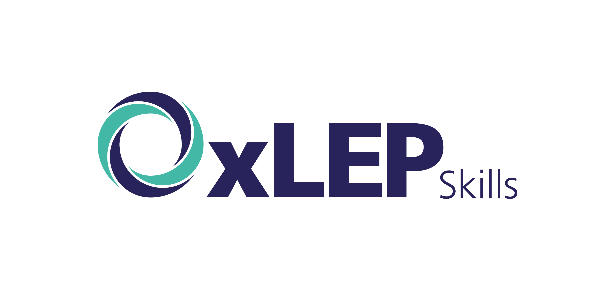 Now it’s your turn!
7
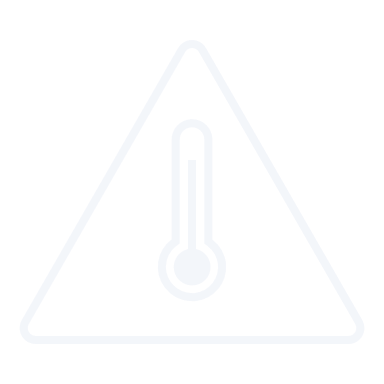 Think you know your stuff about creating space instruments? Let’s put it to the test! For the next activity, you will need:
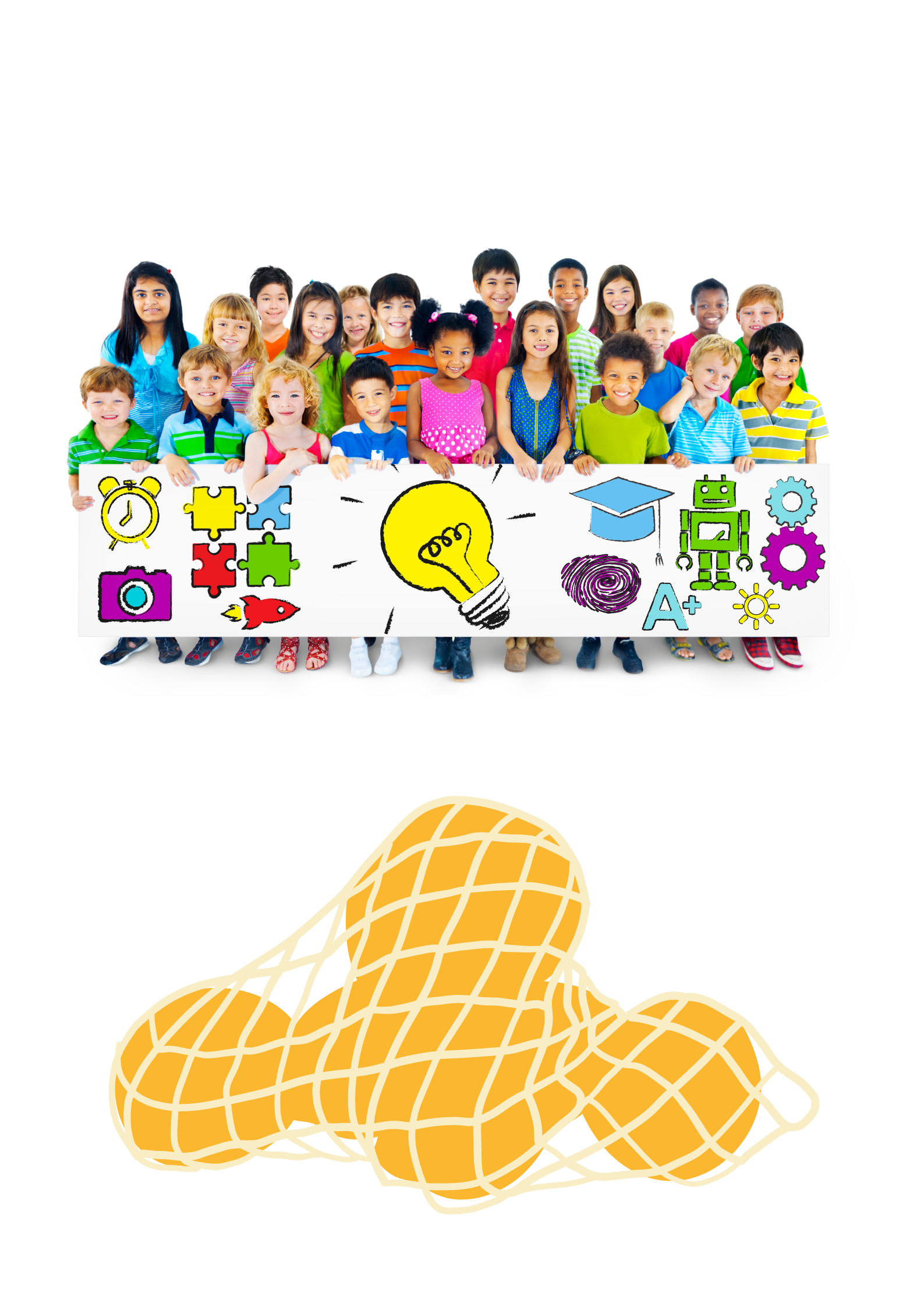 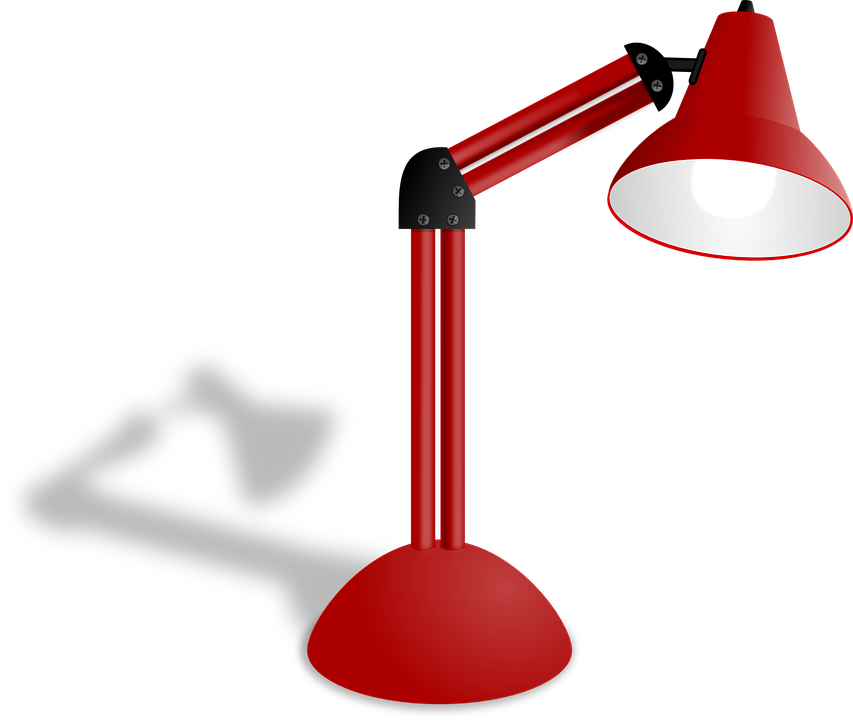 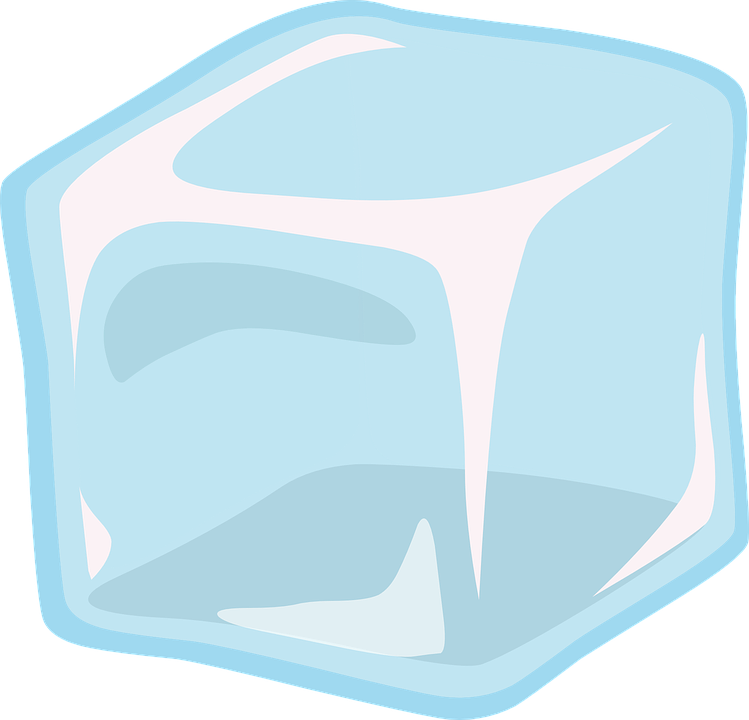 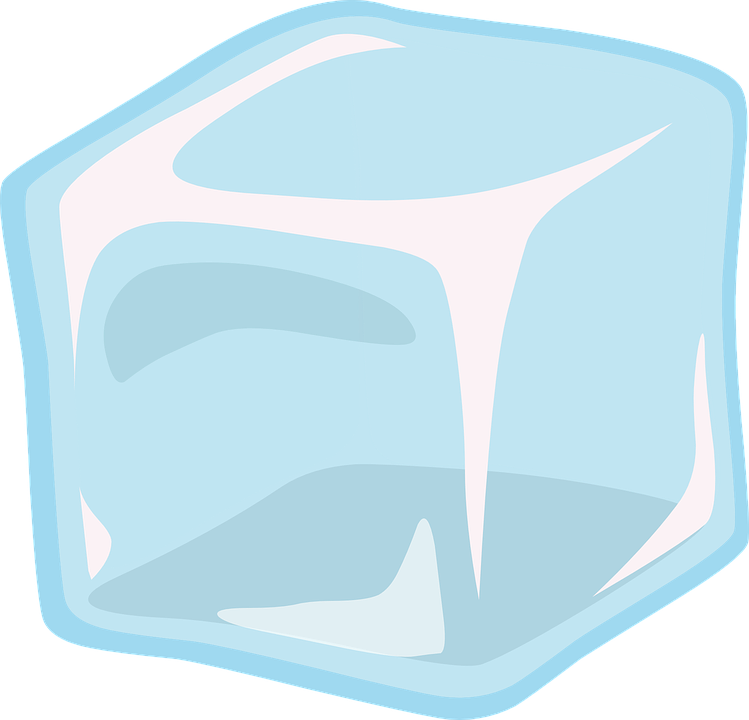 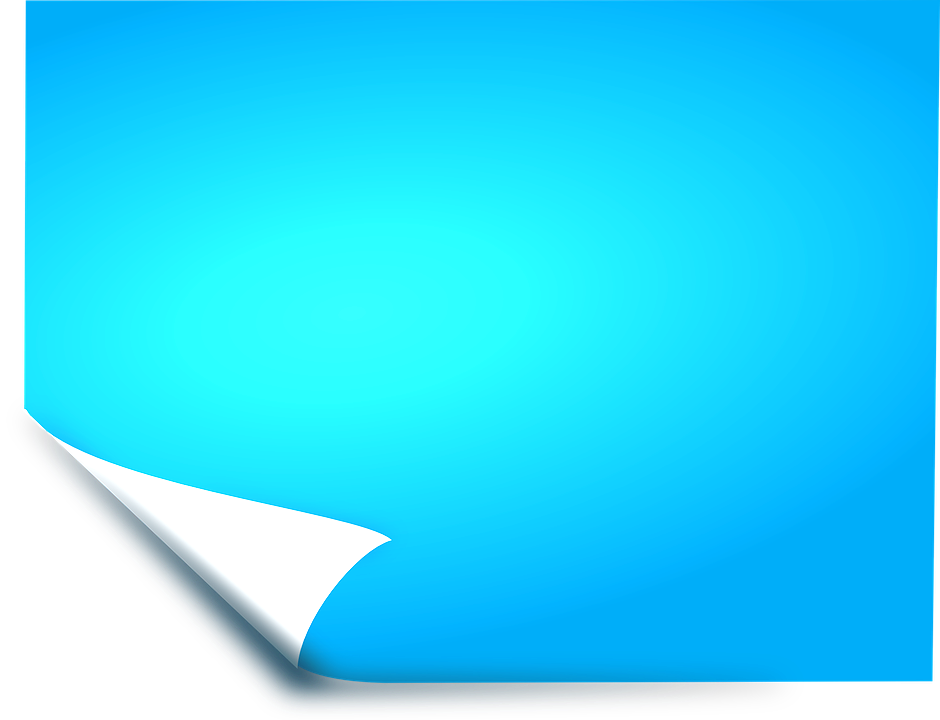 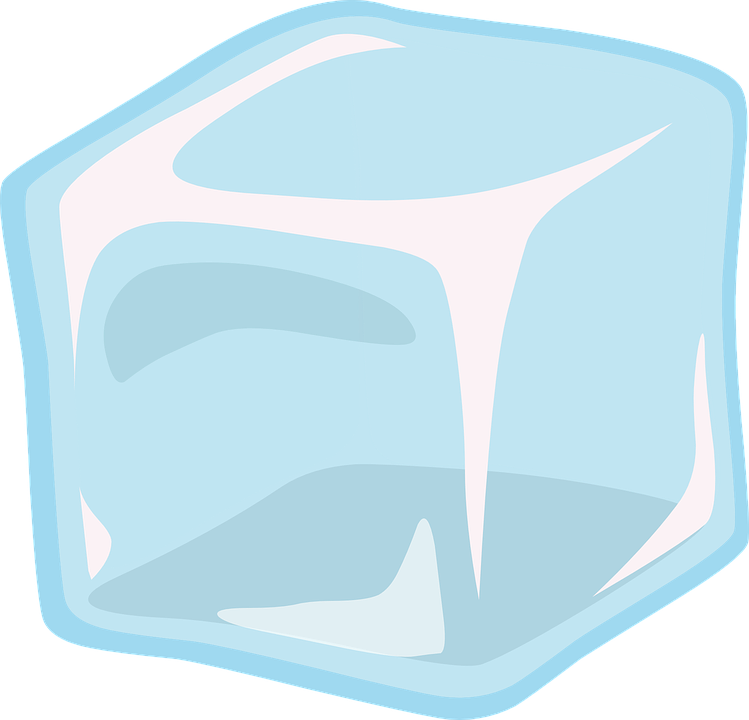 Aluminium foil
Netting (e.g. from oranges)
A heat source (e.g. a lamp)
Three ice cubes
You are going to use these items to create your own MLI and find out how many layers of insulation are needed to make sure heat transfer doesn’t happen.
Challenge: 
While you do this, consider what it is showing you about keeping instruments safe in space, especially in times of extreme cold & heat!
©VotesforSchools 2023
[Speaker Notes: Teacher Note: If you need a hint to get started, watch our video that explains how to make thermal space blankets (MLI) at home: https://youtu.be/dqbY2_vL3RI

Images
Pixabay
Canva
Pixabay

References
1) …]
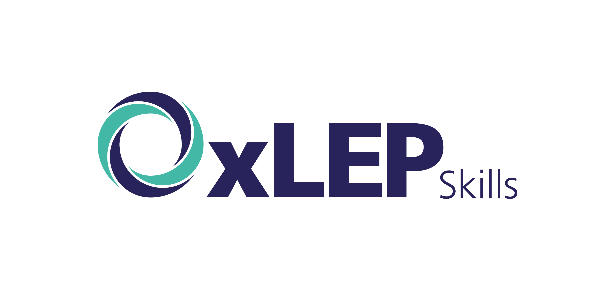 Now it’s your turn!
7
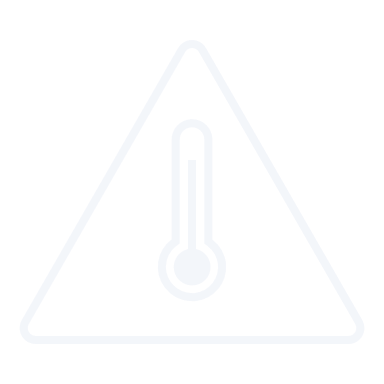 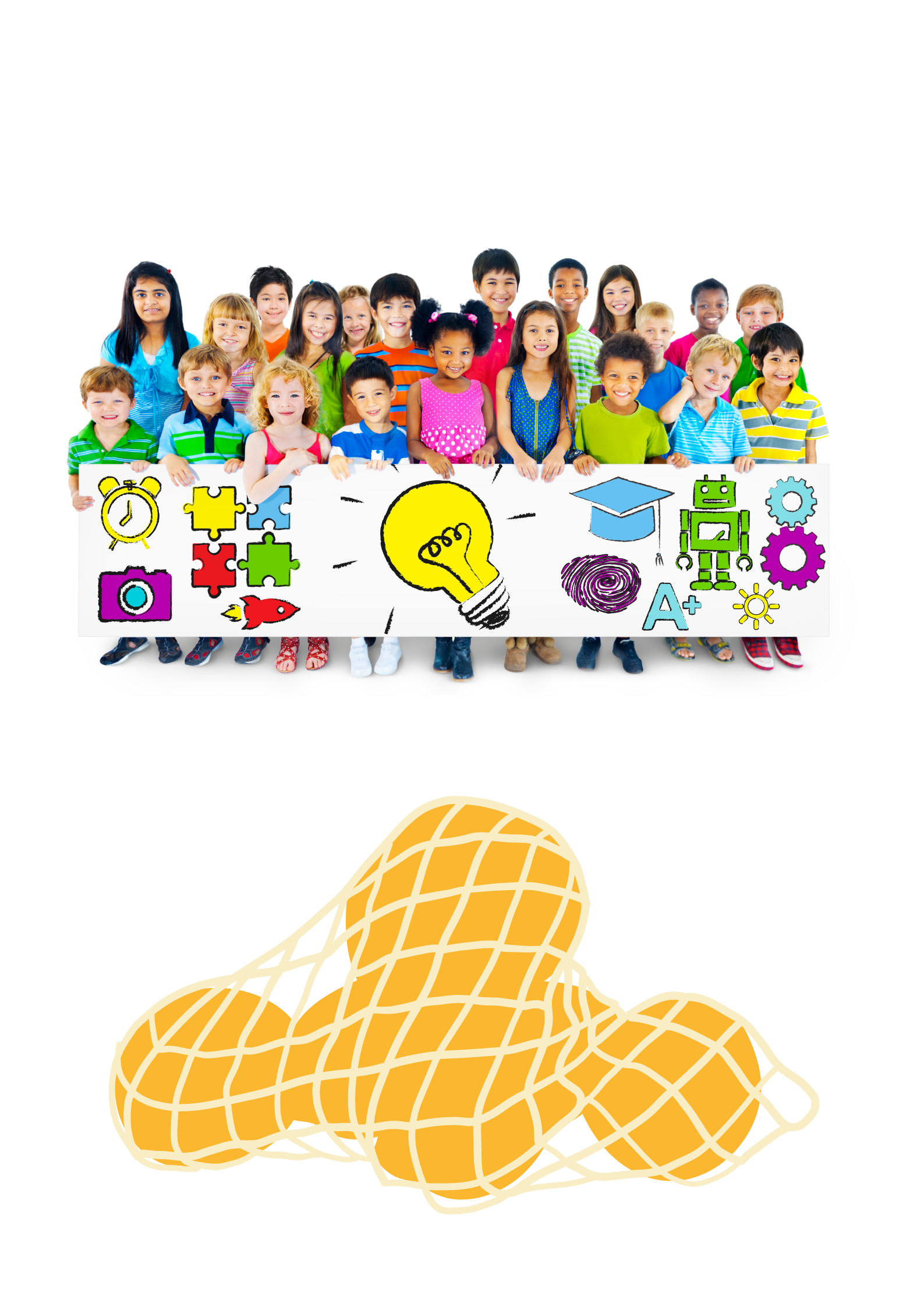 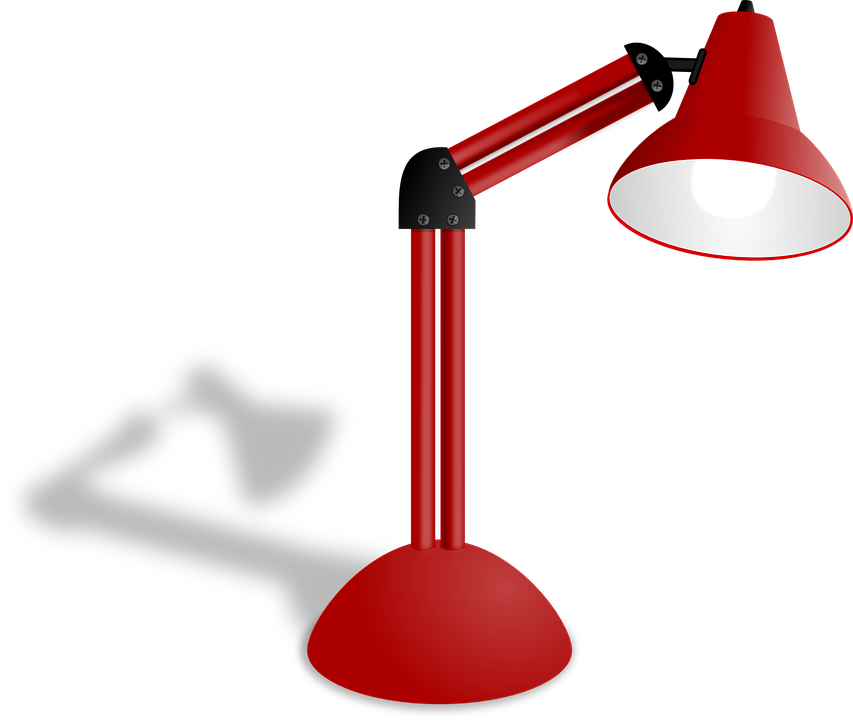 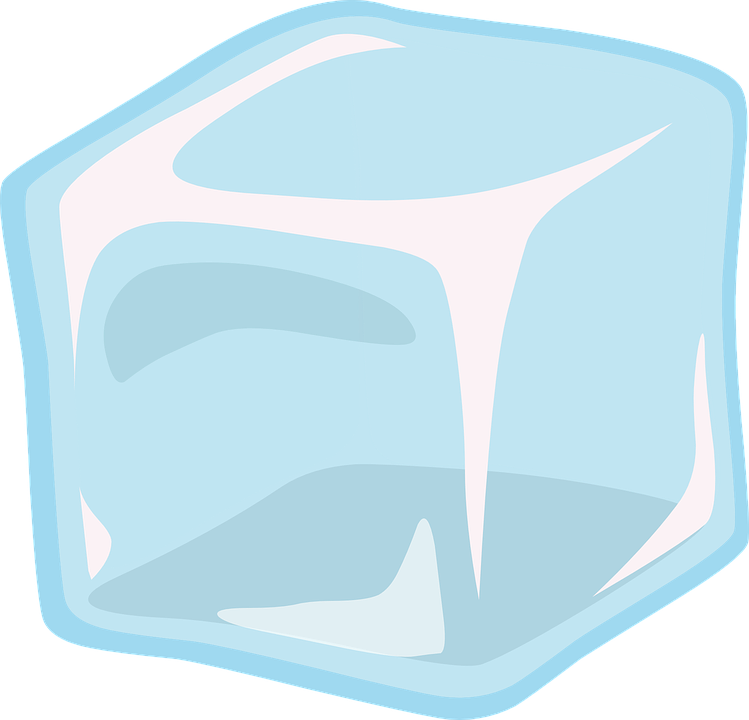 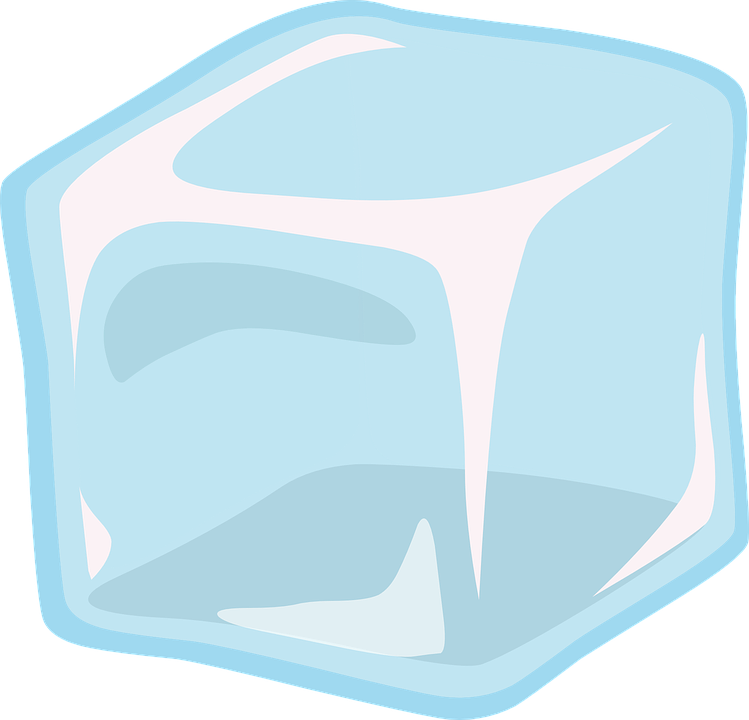 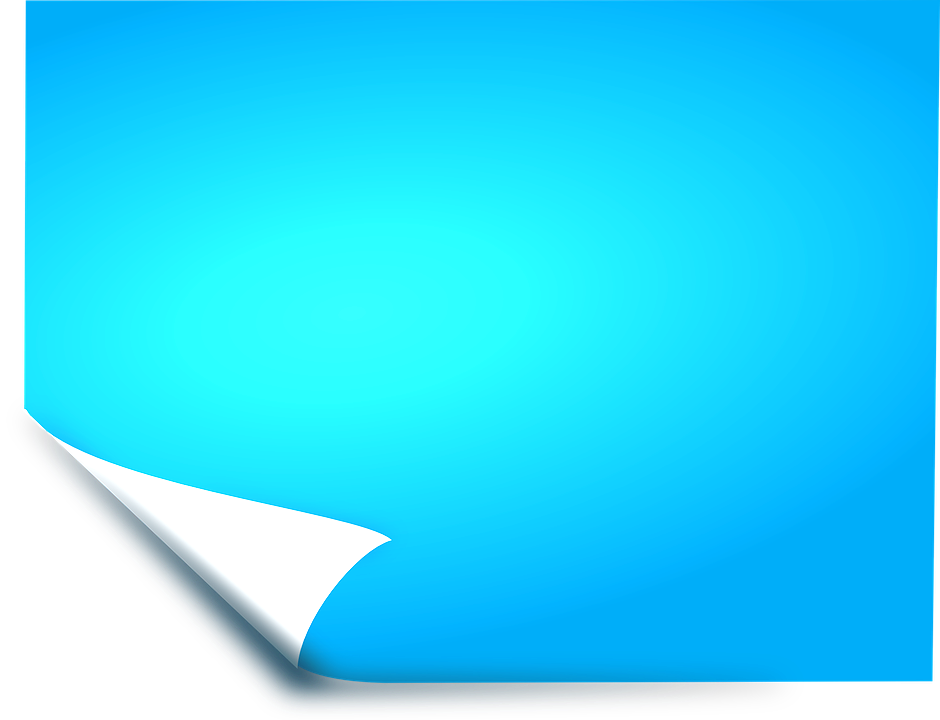 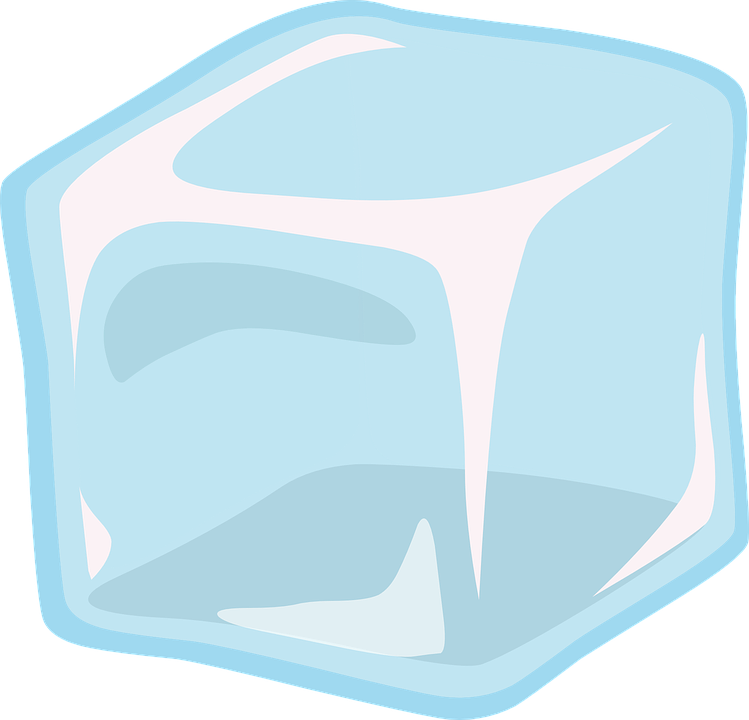 Class activity (10-15 mins)
Wrap one of the ice cubes in a piece of foil. This is single-layer insulation.
Wrap another ice cube in one layer of netting, followed by a layer of foil. Do this three times. 
Repeat step 2, but this time do it five times.
Leave your ice cubes under the lamp for 5-10 minutes. 
When the time is up, take a look at your ice cubes and make a note of what you find. 
Bonus round: If you have any extra ice cubes, foil or netting, experiment with different numbers of layers. Can you find the ideal amount?
Aluminium foil
Netting (e.g. from oranges)
A heat source (e.g. a lamp)
Three ice cubes
©VotesforSchools 2023
[Speaker Notes: Teacher Note: If you need a hint to get started, watch our video that explains how to make thermal space blankets (MLI) at home: https://youtu.be/dqbY2_vL3RI

Images
Pixabay
Canva
Pixabay

References
1) …]
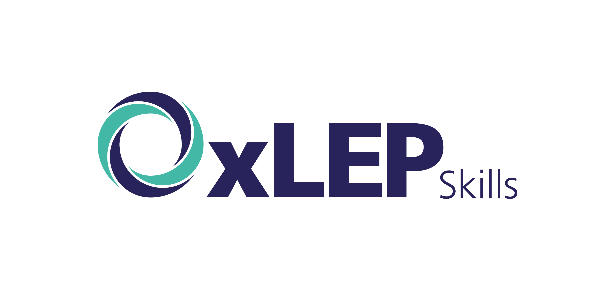 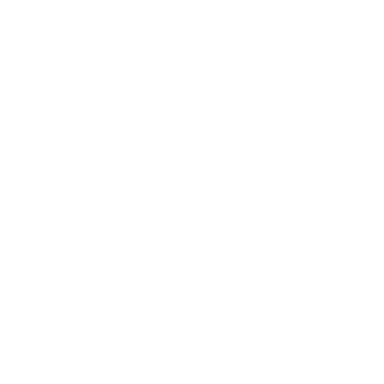 Finding help & information
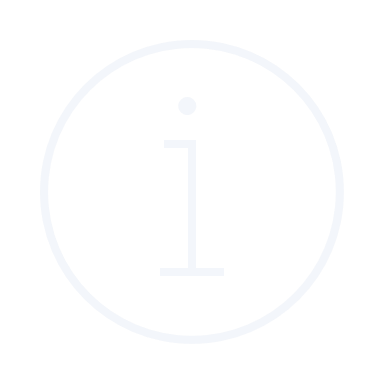 Want to know more about careers in this area? 
Click the images below to see some job profiles!
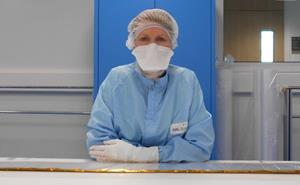 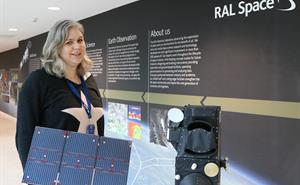 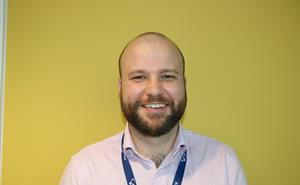 Technician
Scientist
Engineer
RAL have many routes into the industry including apprenticeships. Click the Career Profile table above to find out more.
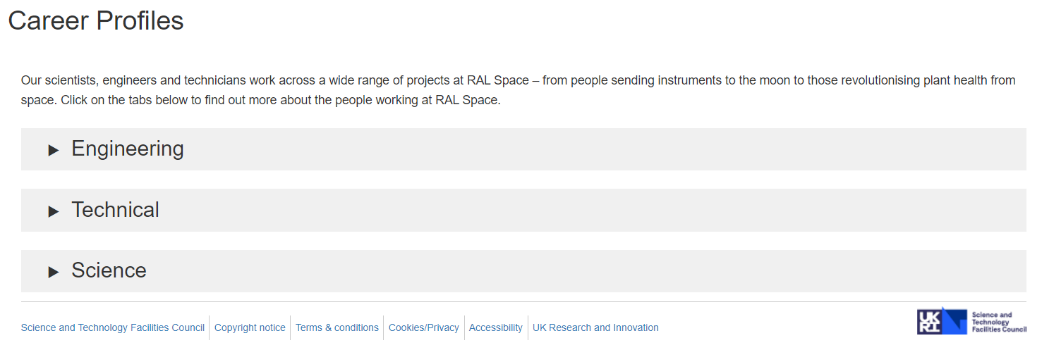 ©VotesforSchools 2023
[Speaker Notes: Images
1) https://www.oxfordshirelep.com/findyourfuture

References:
https://www.ralspace.stfc.ac.uk/Pages/Career-Profiles-.aspx
https://www.ralspace.stfc.ac.uk/Pages/Celine-Elledge.aspx     Example of a technician career path - Celine Elledge - Multi-Layer Insulation (MLI) Technician
https://www.ralspace.stfc.ac.uk/Pages/alex-davidson-pa-group-leader.aspx    Example of an engineer - Alex Davidson - Product Assurance Group Leader
https://www.ralspace.stfc.ac.uk/Pages/Caroline-Cox.aspx     Example of a scientist - Caroline Cox -Research Scientist]
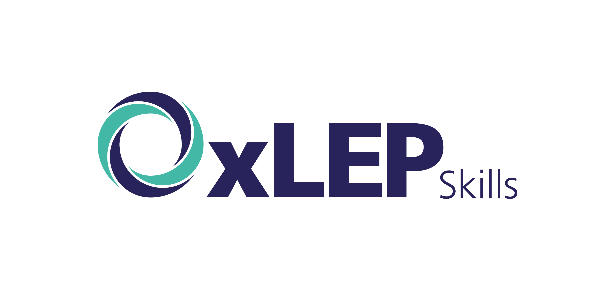 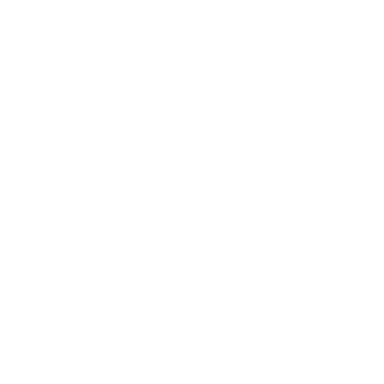 Finding help & information
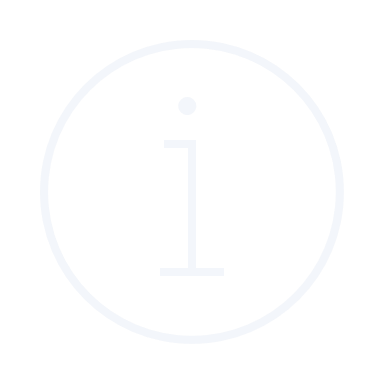 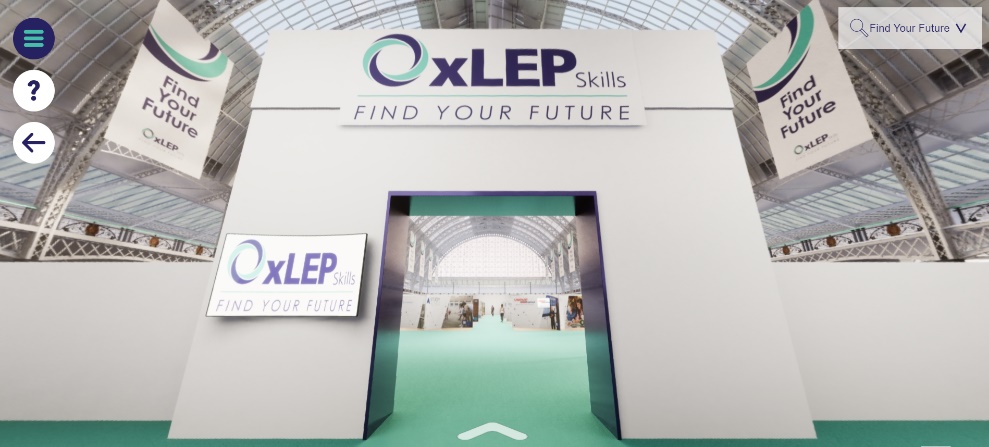 Oxfordshire's new careers platform, Find Your Future, is the next step for you to find out more and plan your future here in Oxfordshire.
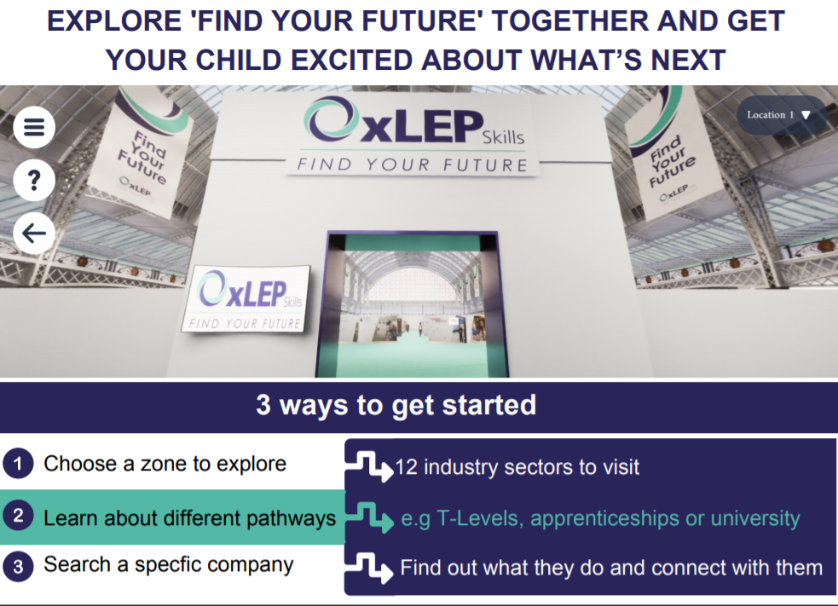 Navigate your way around the platform by clicking on        	Find Your Future.
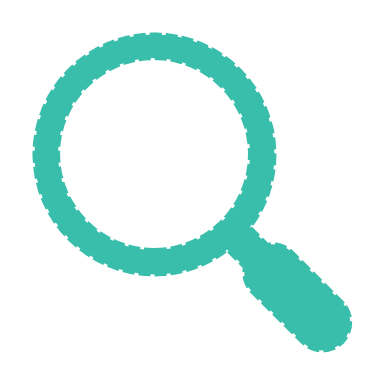 There is a guide on Find Your Future for students and parents to explore Your Fabulous Future in Oxfordshire. Take time to get excited and make plans!
©VotesforSchools 2023
[Speaker Notes: Images
https://www.oxfordshirelep.com/findyourfuture

References 
https://www.oxfordshirelep.com/findyourfuture
https://www.oxfordshirelep.com/sites/default/files/uploads/FindYourFutureParentsGuide.pdf]
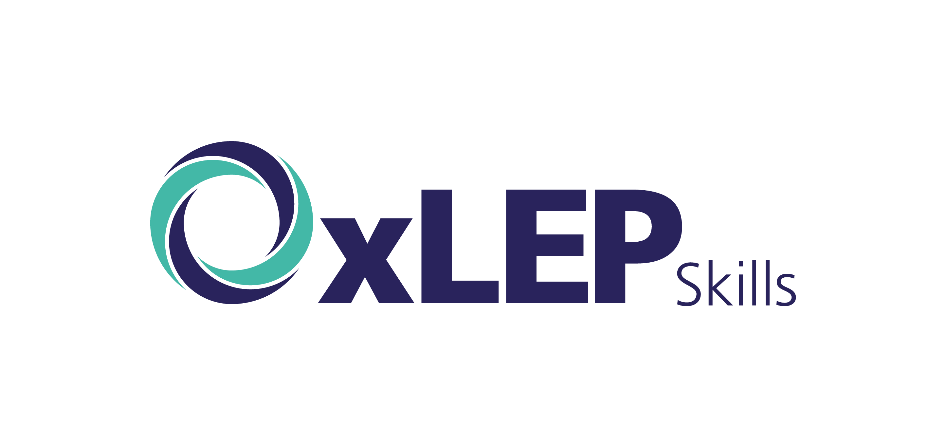 Finding Their Future
In association with VotesforSchools
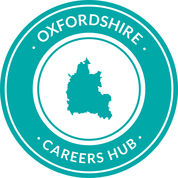 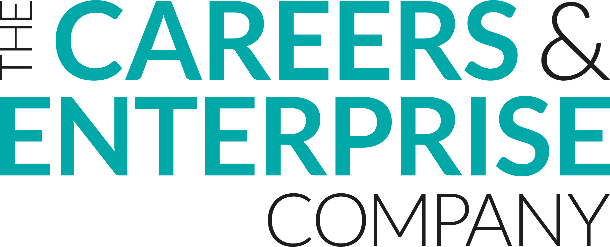 ©VotesforSchools 2023